Министерство образования и науки
Республики Саха (Якутия) 
      ГБПОУ РС(Я) «Якутский коммунально-строительный техникум»
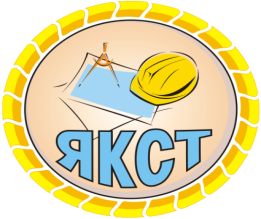 П О Р Т Ф О Л И О

Глазовой Марии Васильевны,
преподавателя экологии
ГБПОУ РС(Я)
 «Якутский коммунально-строительный техникум»
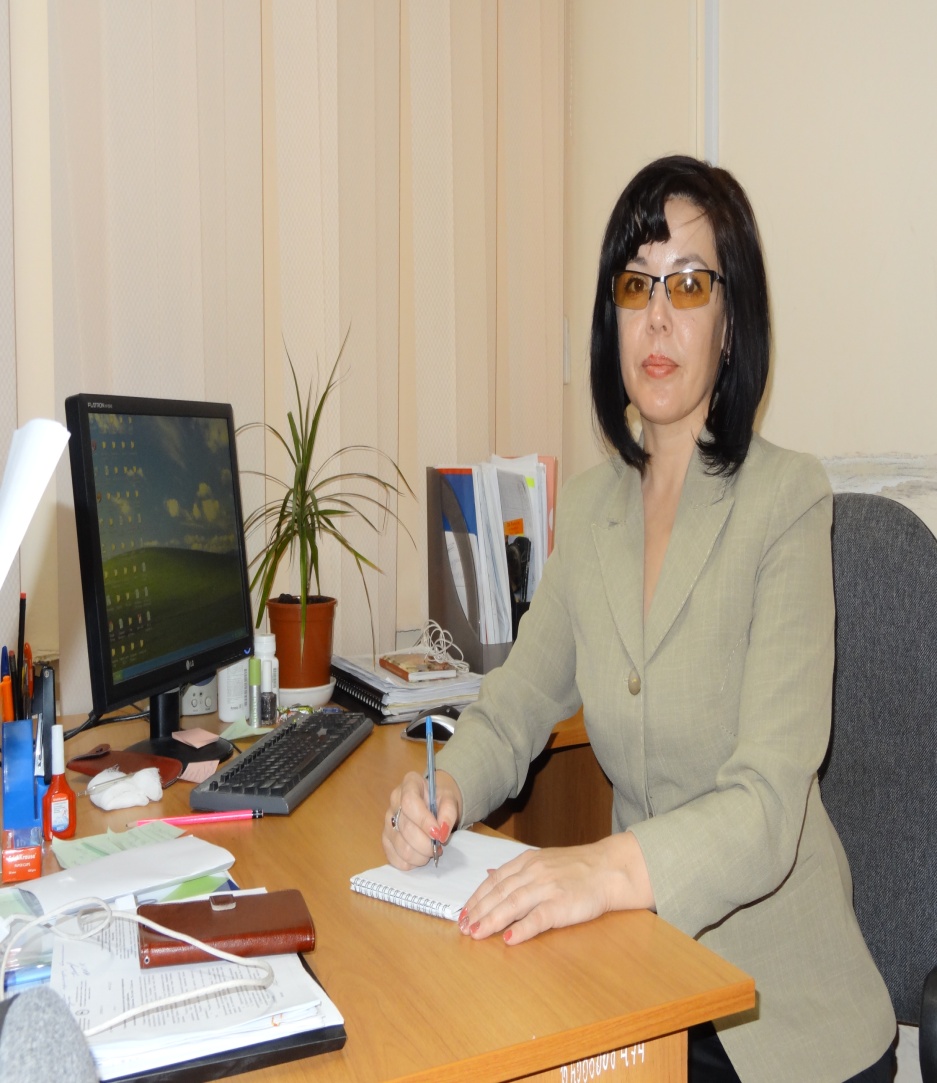 ОБЩИЕ СВЕДЕНИЯ
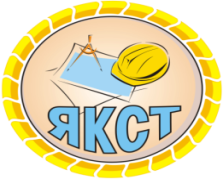 ПОВЫШЕНИЕ КВАЛИФИКАЦИИ
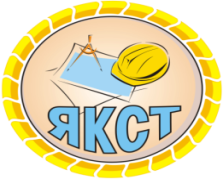 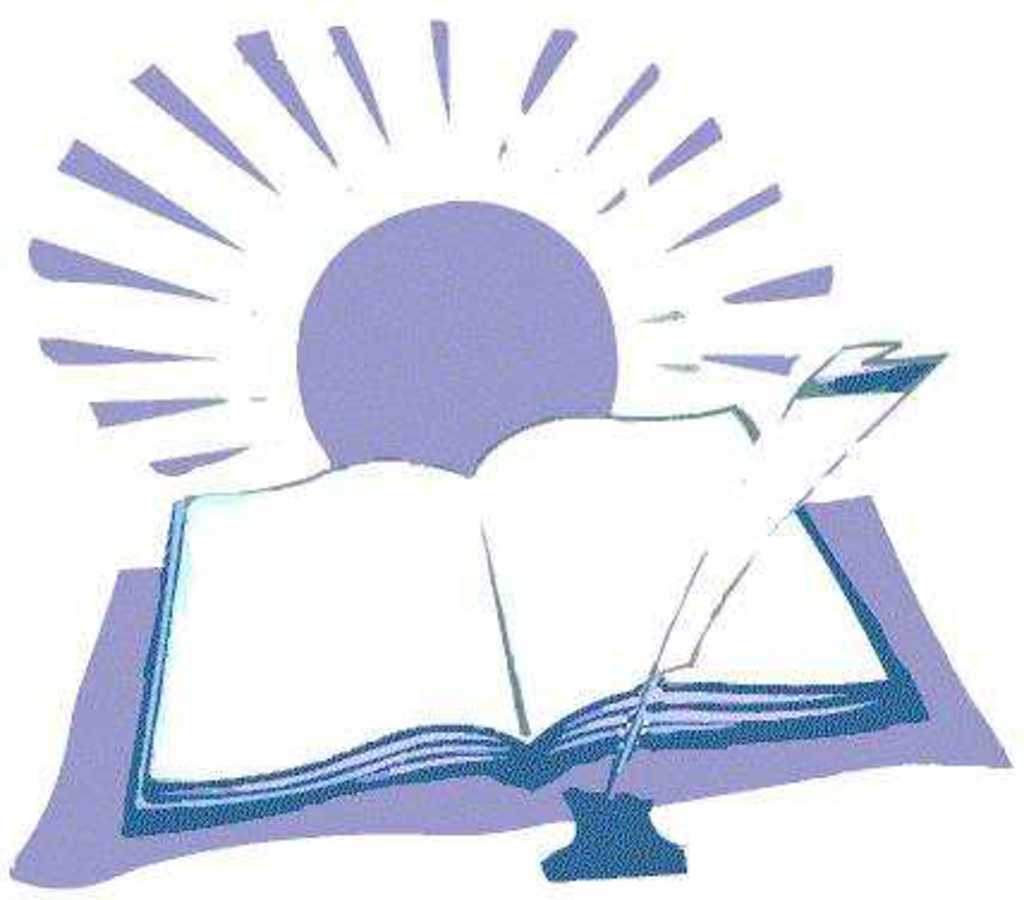 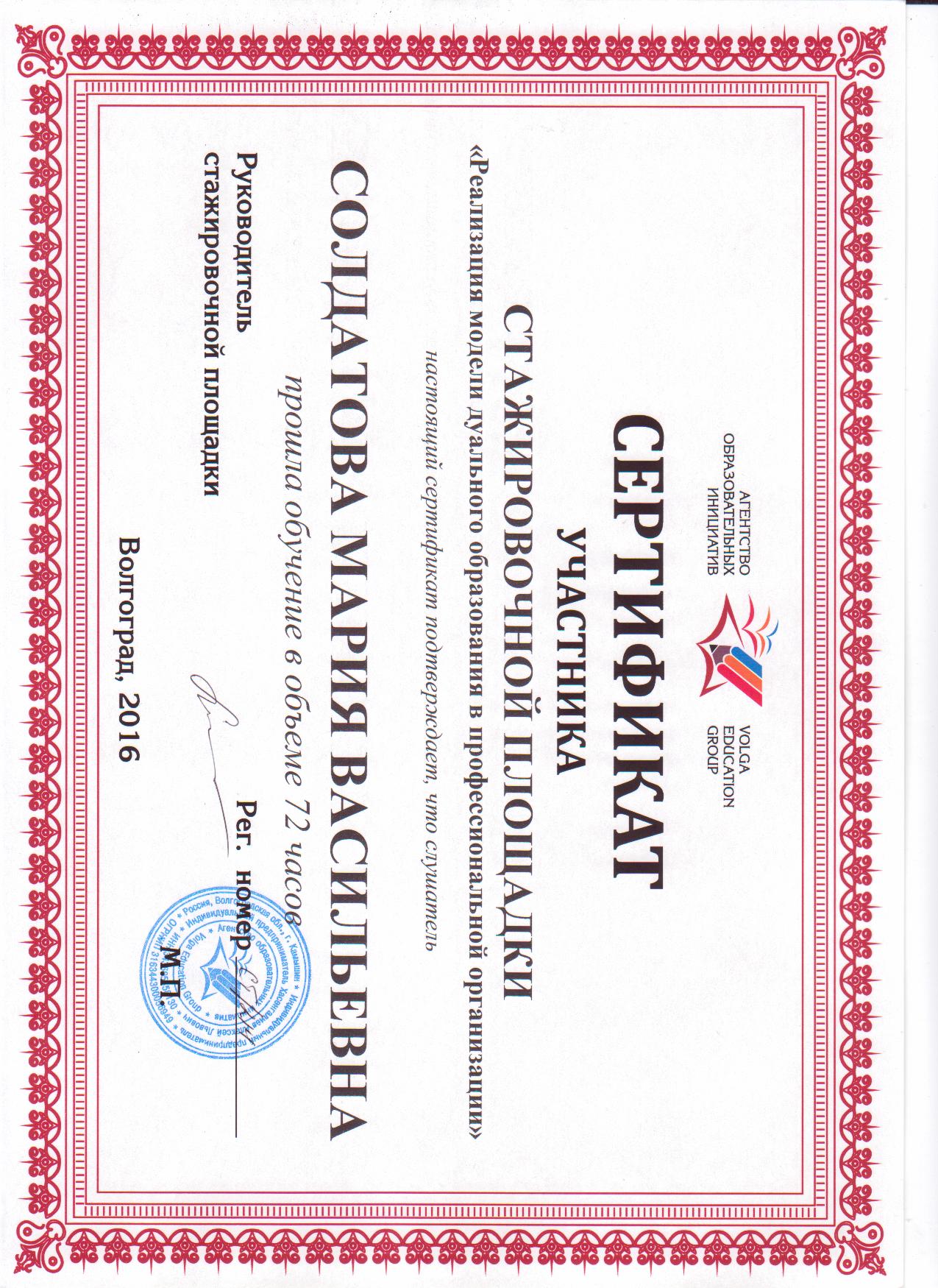 ПОВЫШЕНИЕ КВАЛИФИКАЦИИ
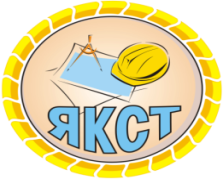 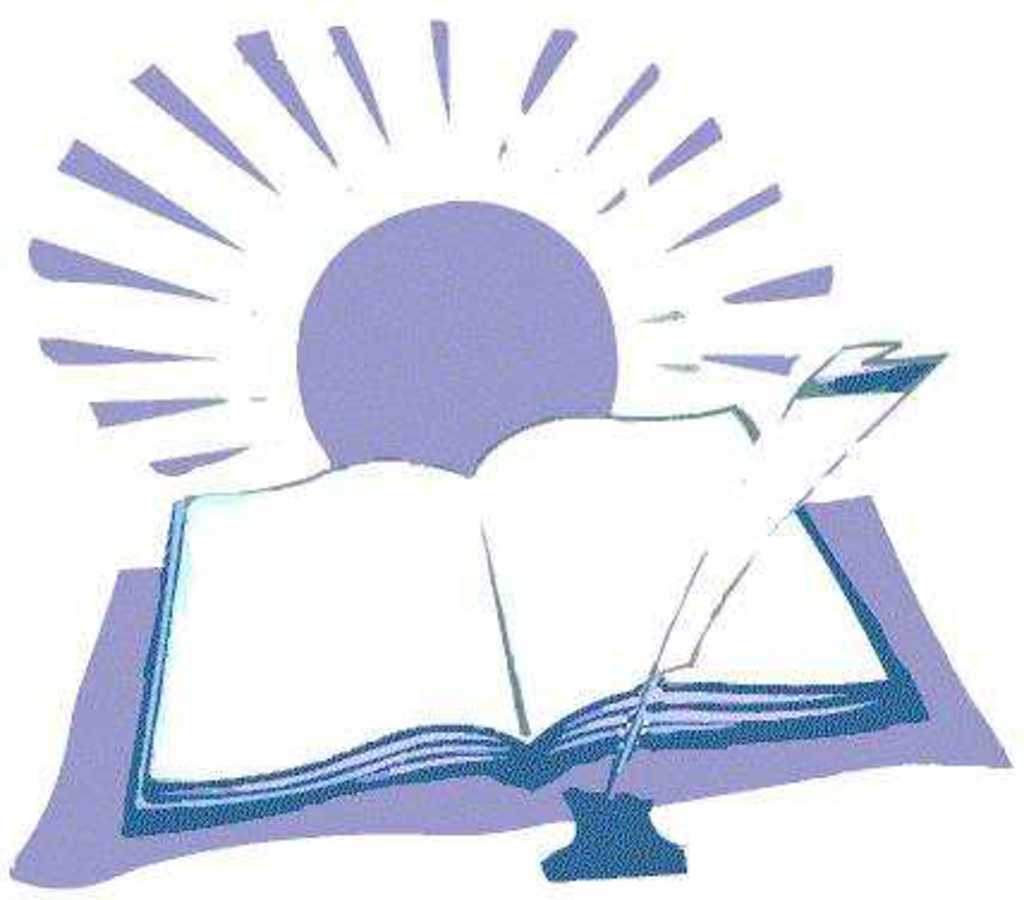 ПОВЫШЕНИЕ КВАЛИФИКАЦИИ
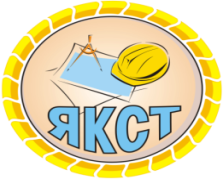 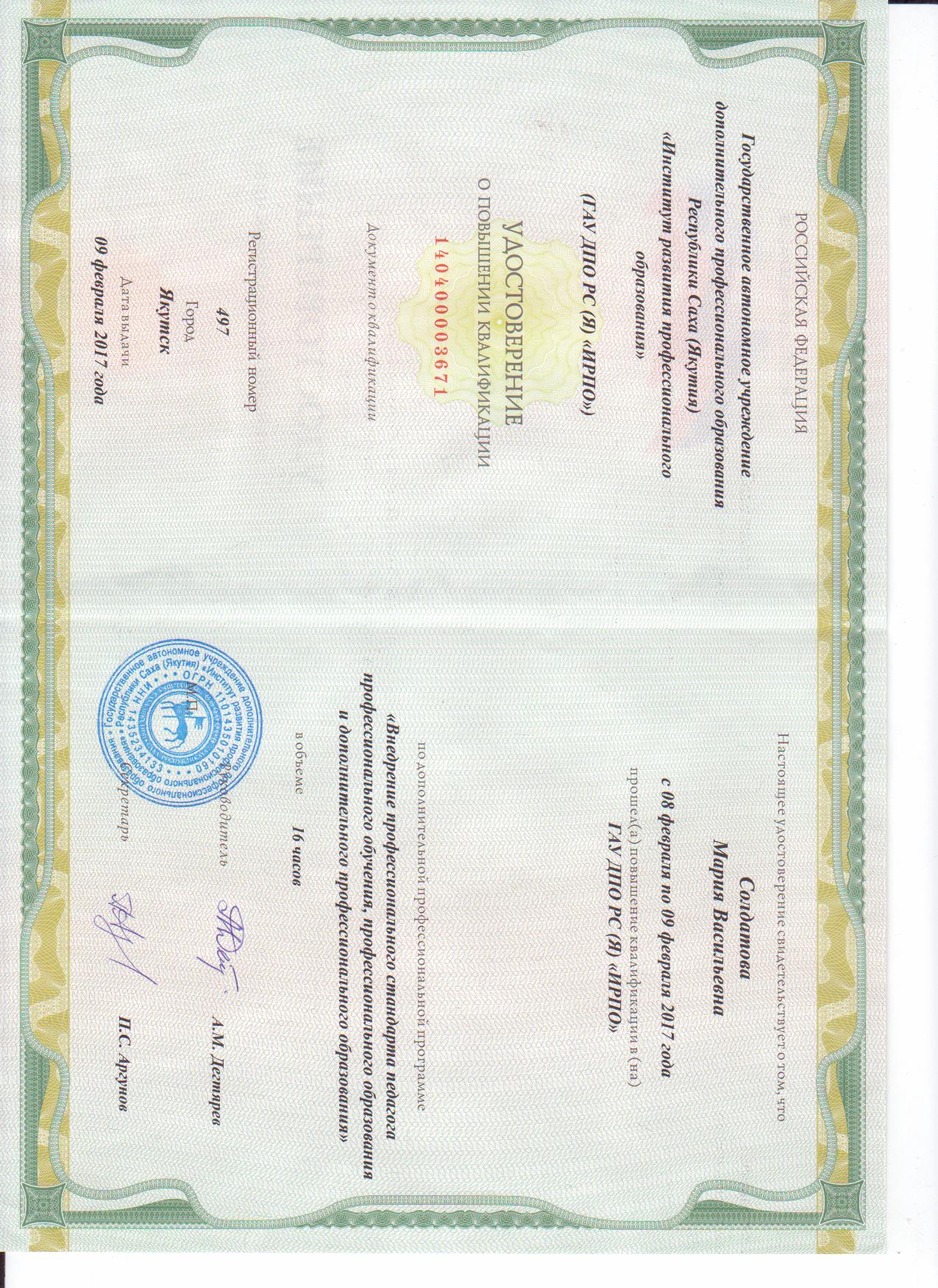 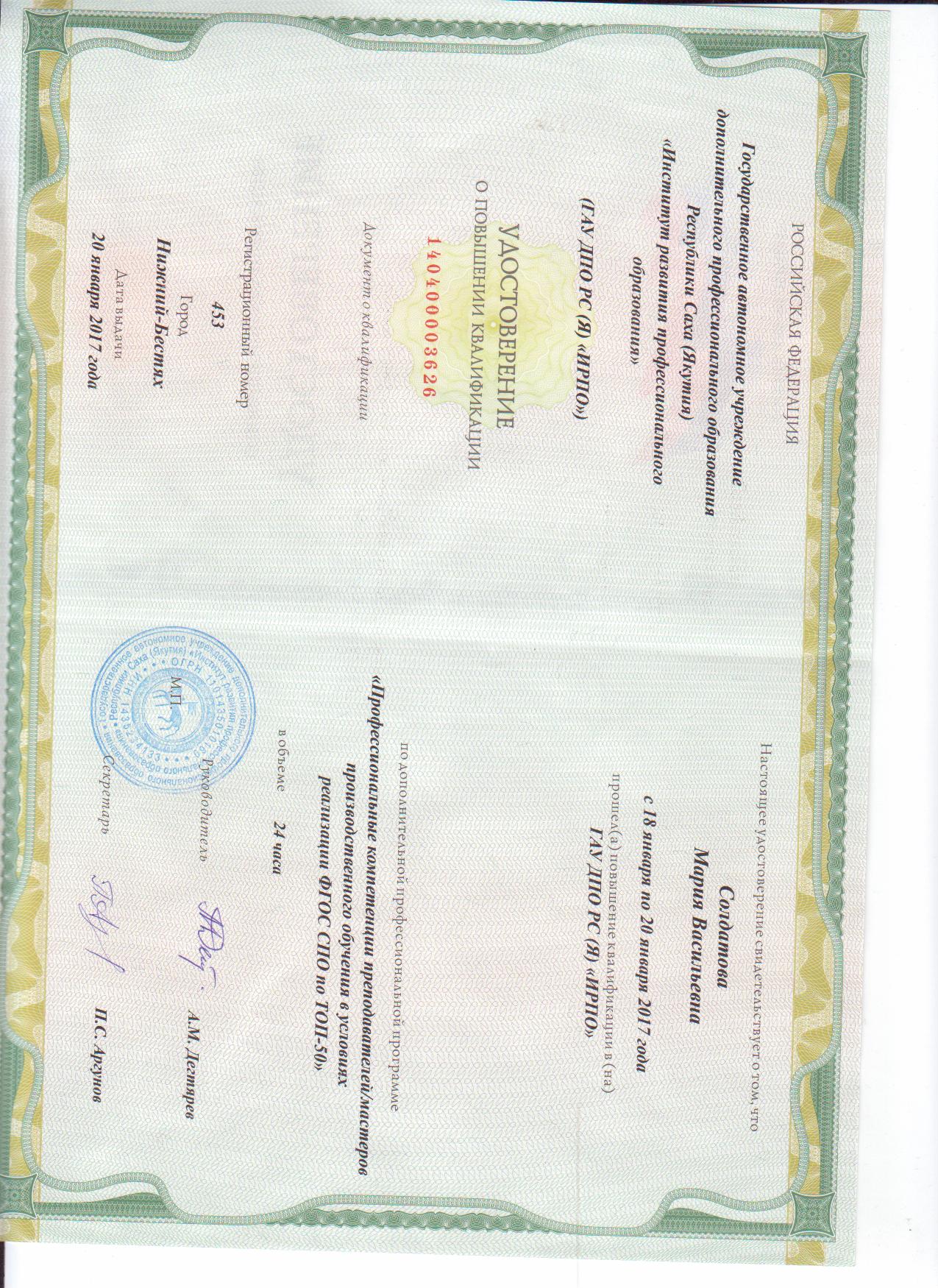 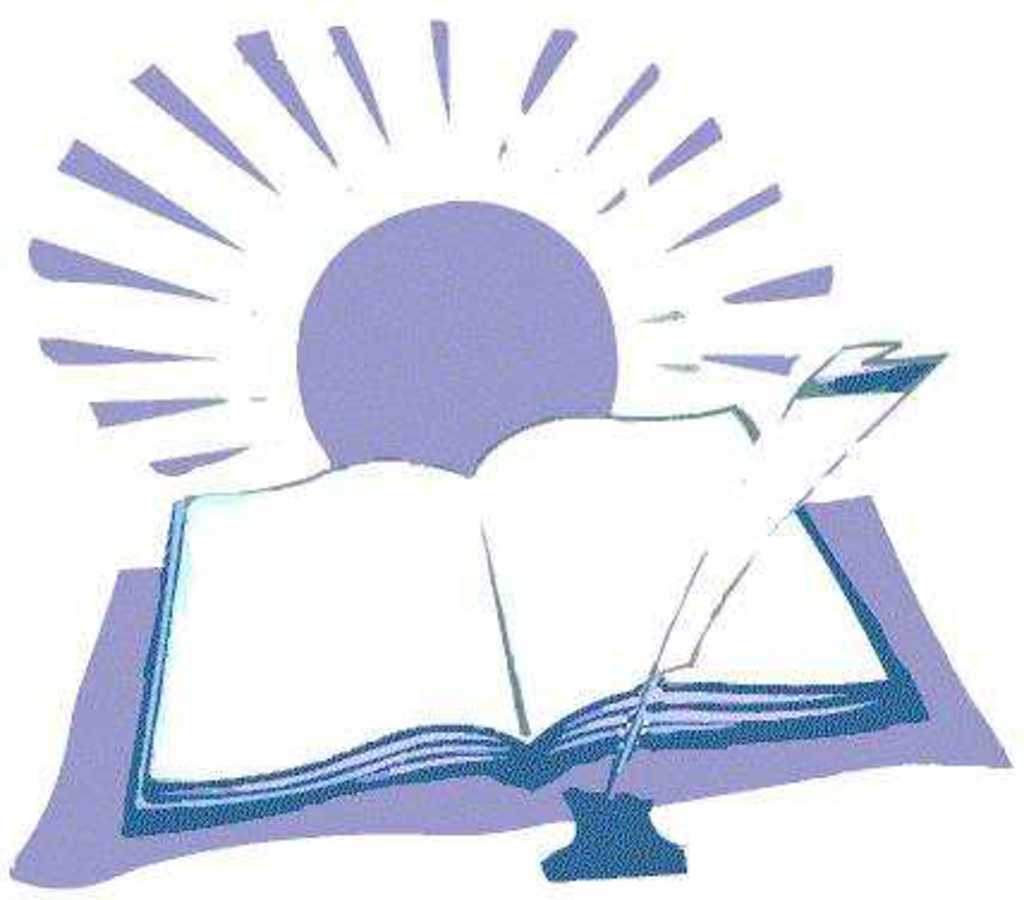 ПОВЫШЕНИЕ КВАЛИФИКАЦИИ
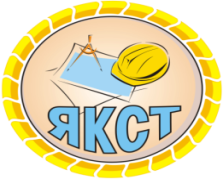 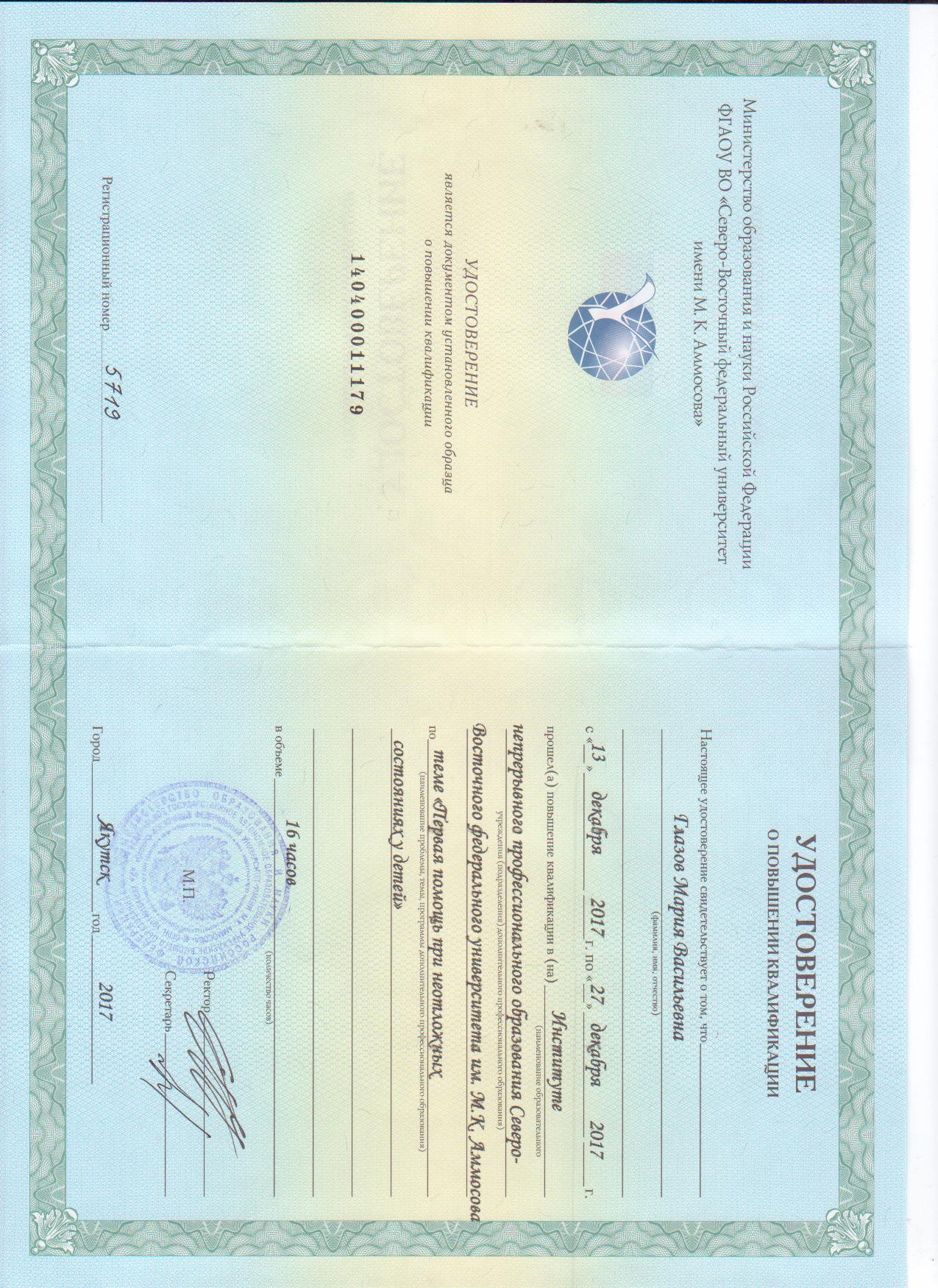 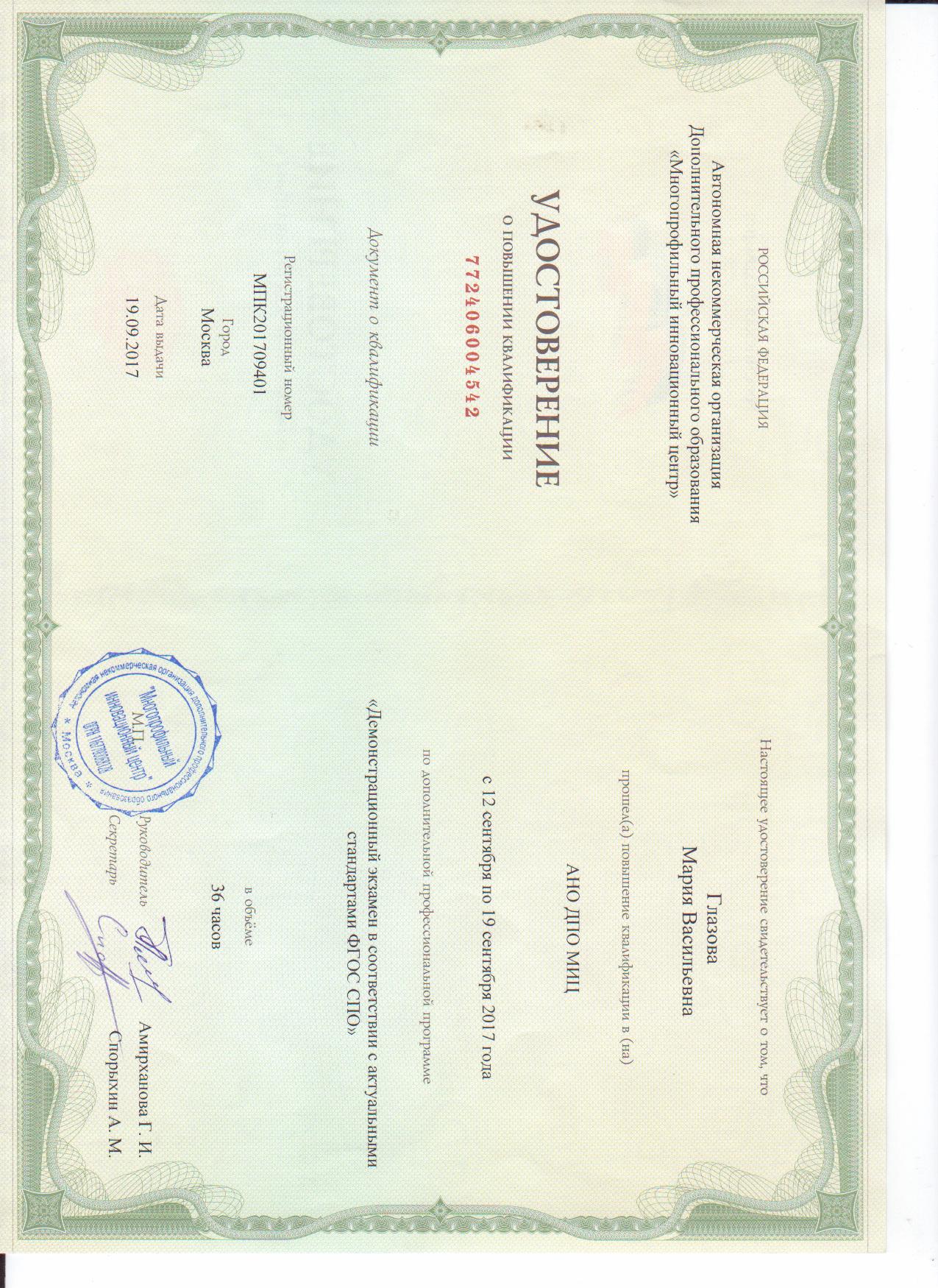 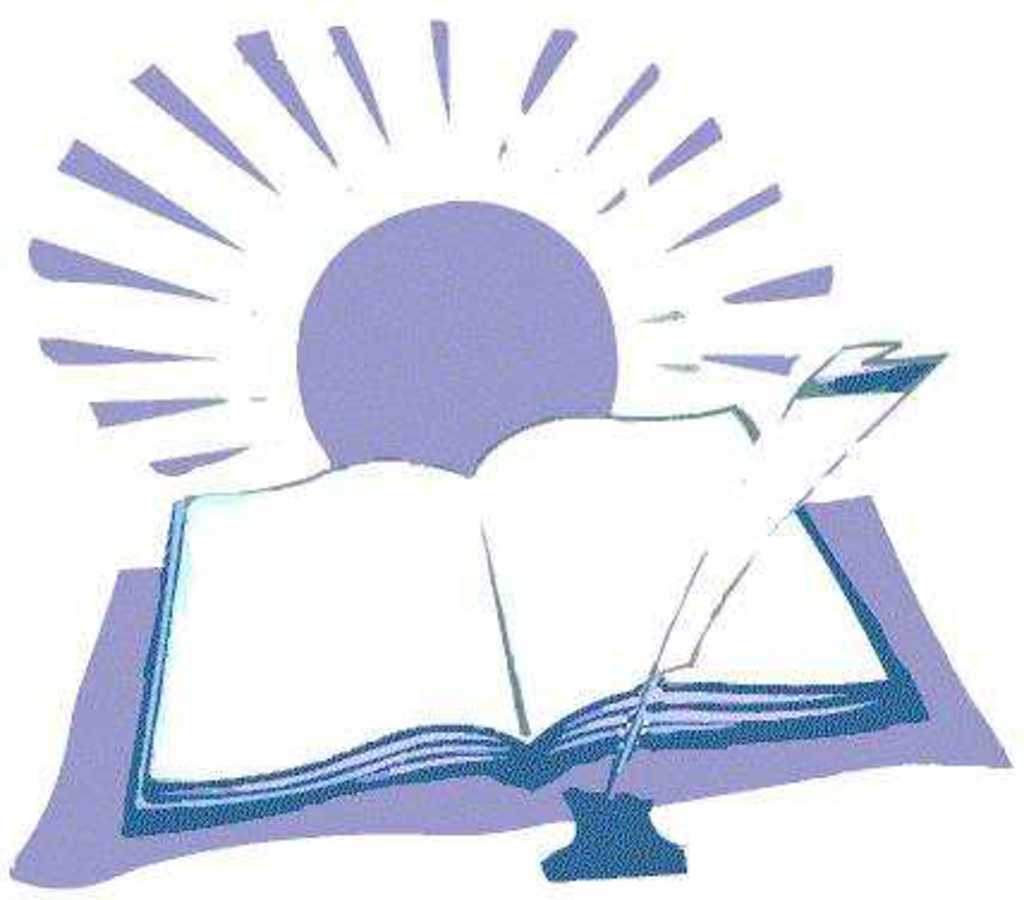 ПЕРЕПОДГОТОВКА
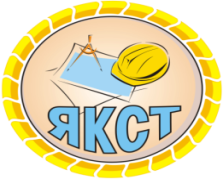 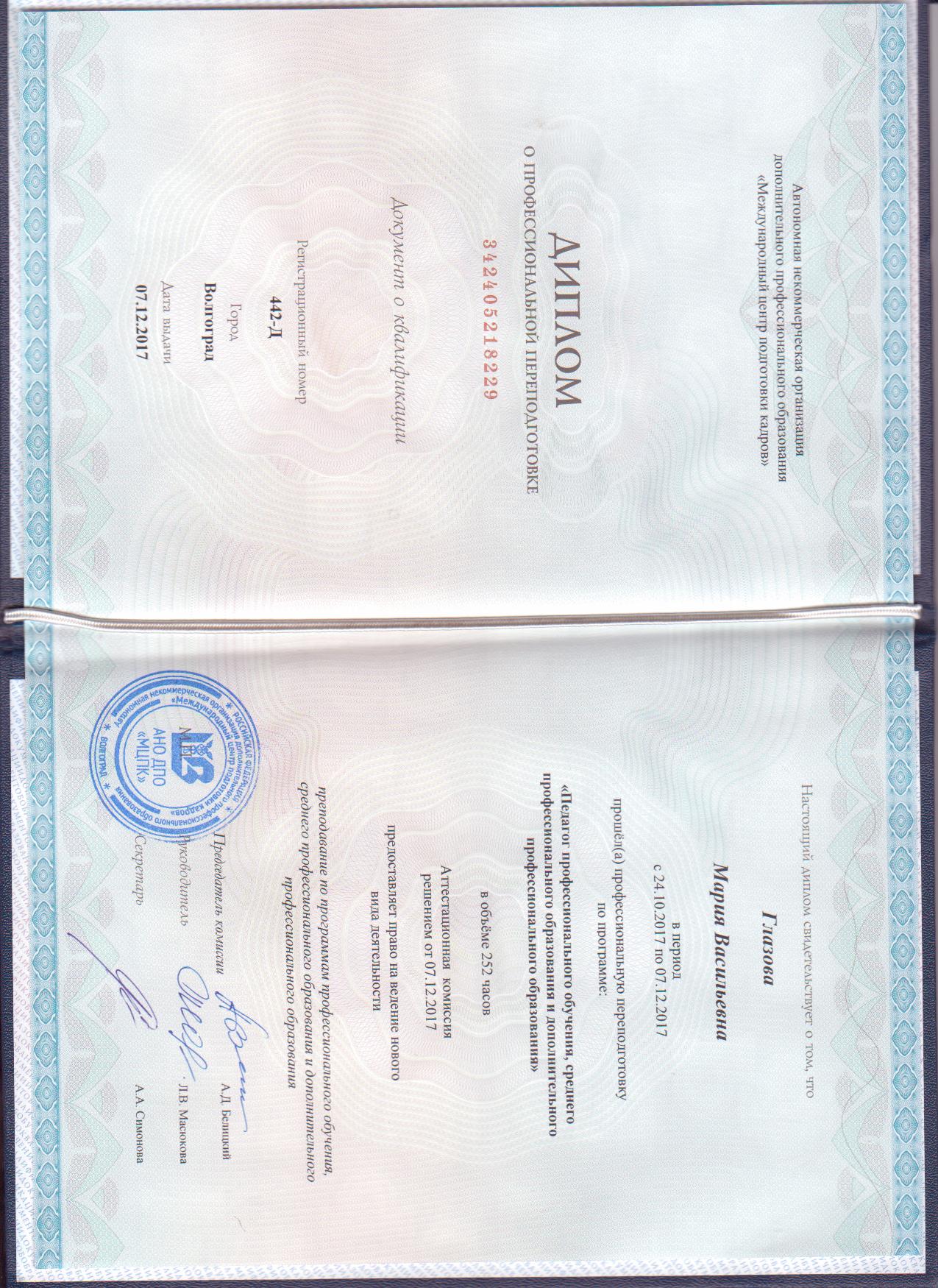 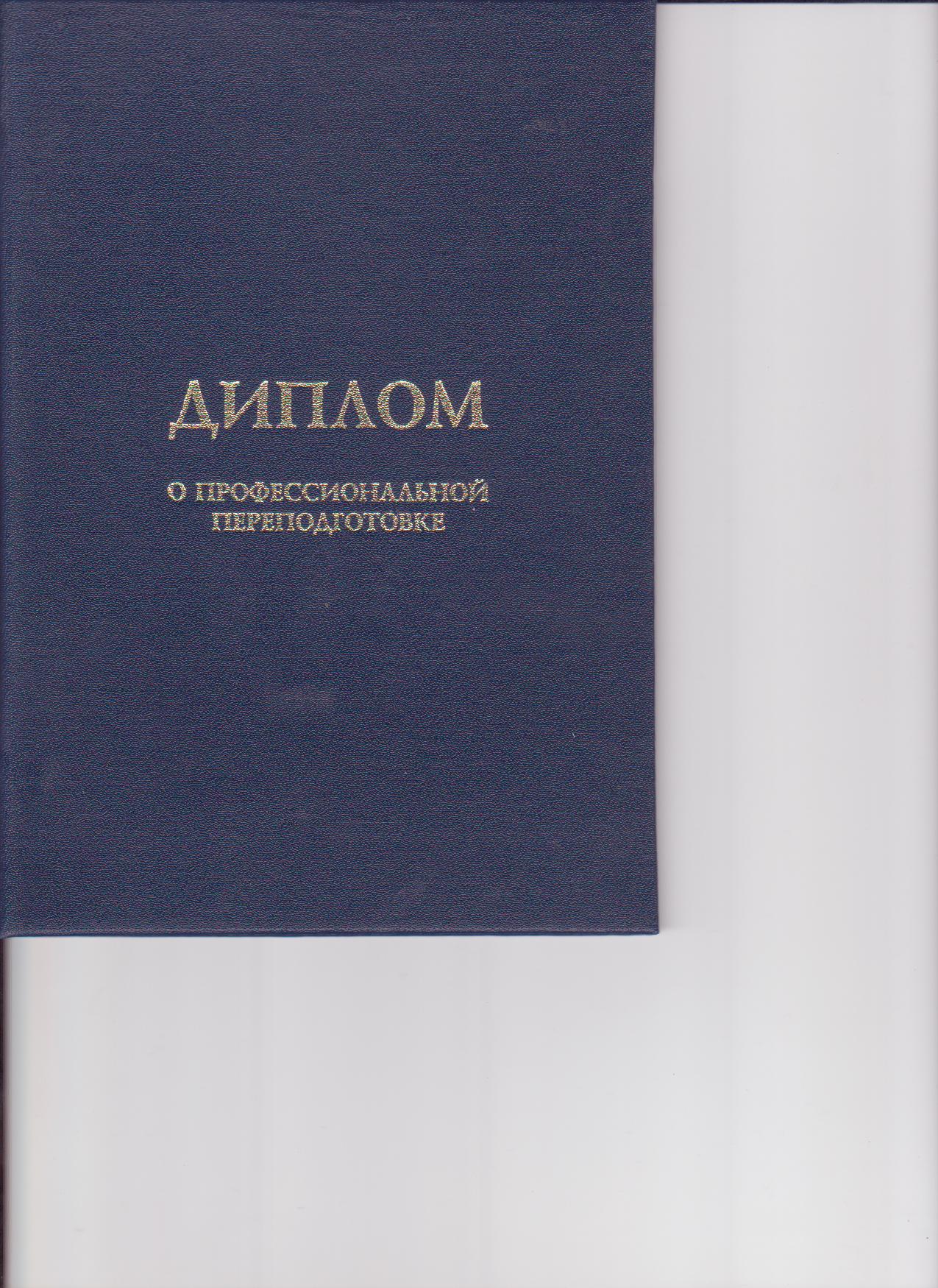 Результаты учебной деятельности по итогам мониторинга ПОО
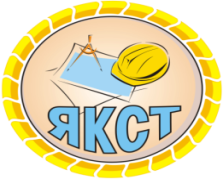 Общая педагогическая нагрузка преподавателя за 3 уч.гг:
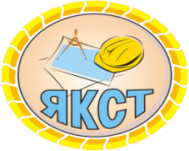 Результаты учебной деятельности по итогам мониторинга ПОО
Динамика успеваемости и качества обучающихся за  2016-2017 учебный год
Динамика успеваемости и качества успеваемости за 2016/17 уч. год
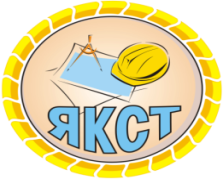 Результаты учебной деятельности по итогам мониторинга ПОО
Динамика успеваемости и качества успеваемости за 2017/18 уч. год
Диаграмма успеваемости  заочного обучения на 2015-2016 уч.гг.
Результаты учебной деятельности по итогам мониторинга ПОО
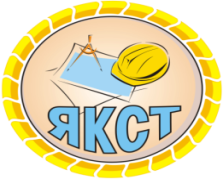 Динамика успеваемости и качества по заочному обучению
за последние 2 года
Результаты  участия обучающихся в выставках, конкурсах,                 
                    олимпиадах, конференциях, соревнованиях
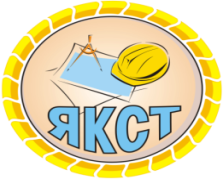 Иванов Григорий студент гр. СИЭЗ-16
является стипендиатом Главы Республики Саха (Якутия)
Результаты  участия обучающихся в выставках, конкурсах,                 
                    олимпиадах, конференциях, соревнованиях
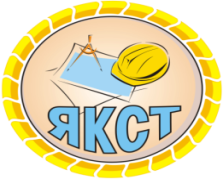 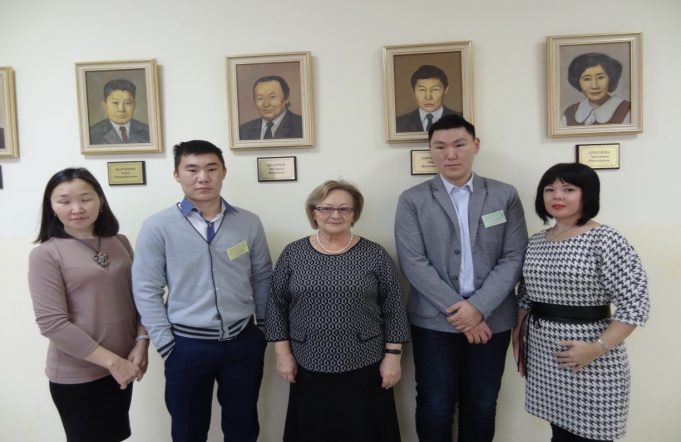 Результаты  участия обучающихся в выставках, конкурсах,                 
                    олимпиадах, конференциях, соревнованиях
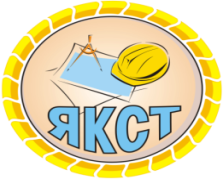 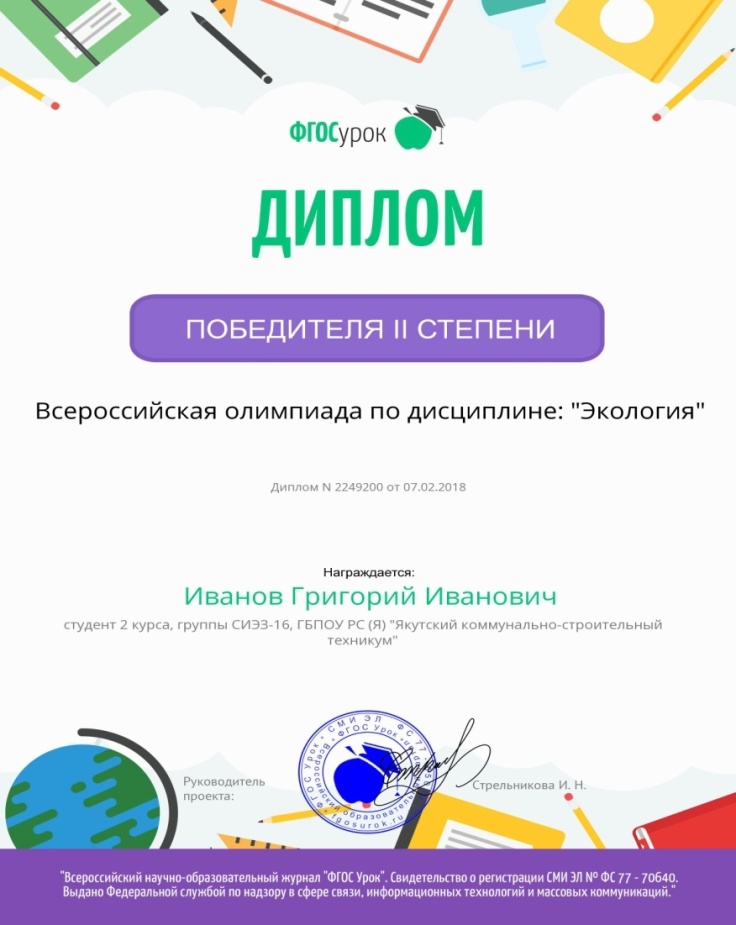 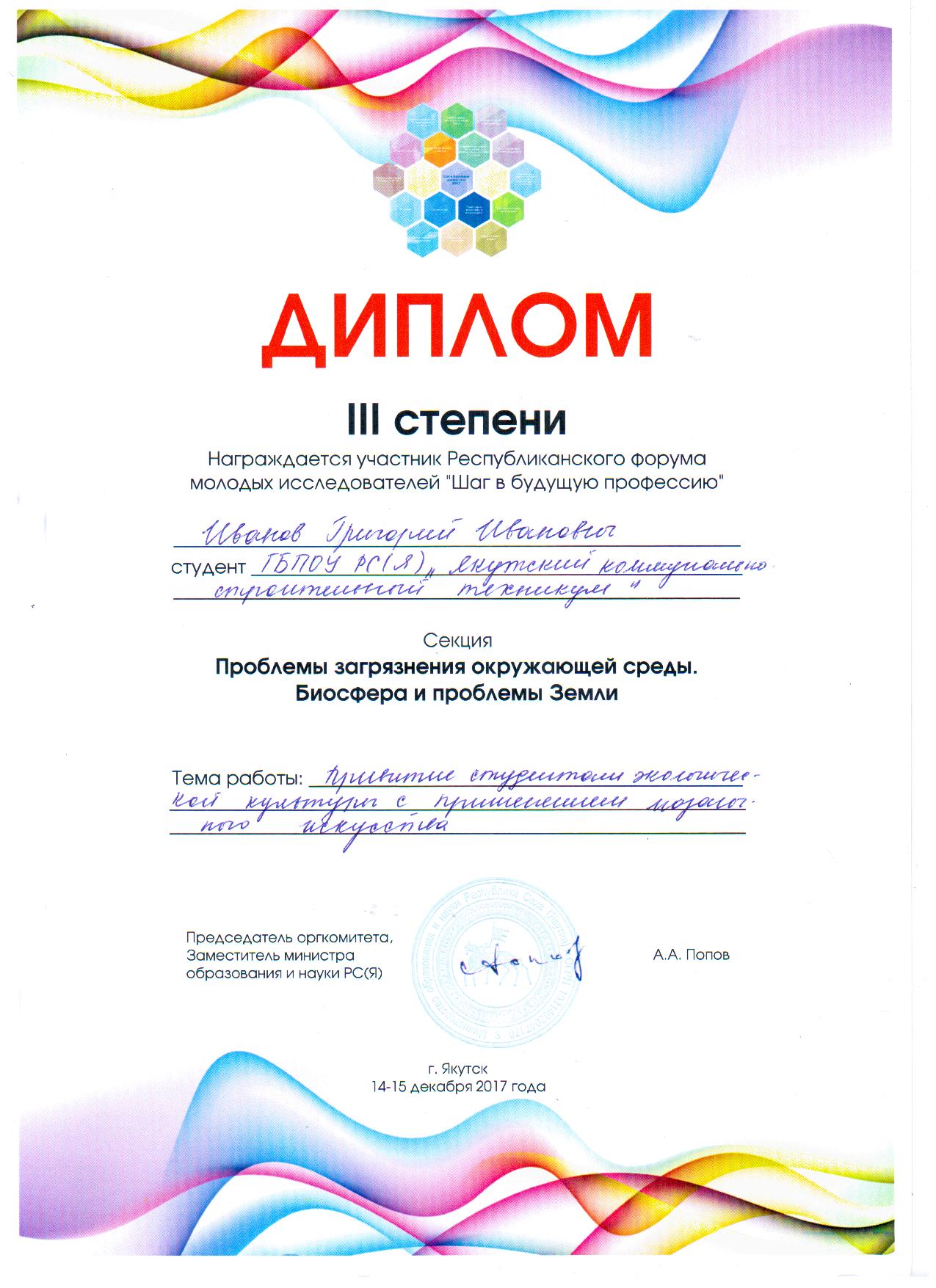 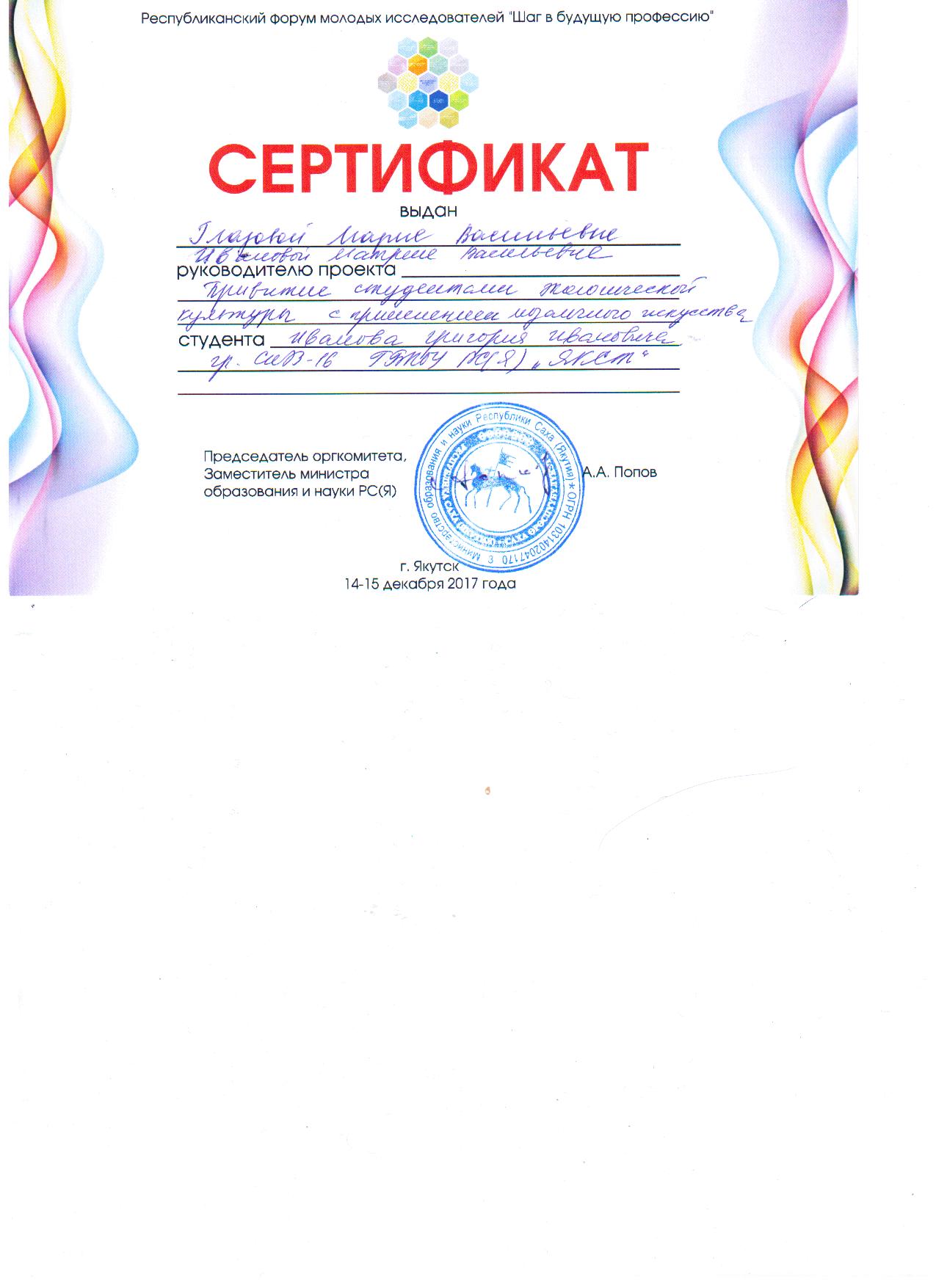 Результаты  участия обучающихся в выставках, конкурсах,                 
                    олимпиадах, конференциях, соревнованиях
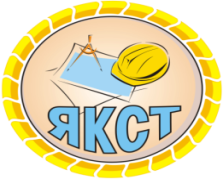 участники Республиканских олимпиад
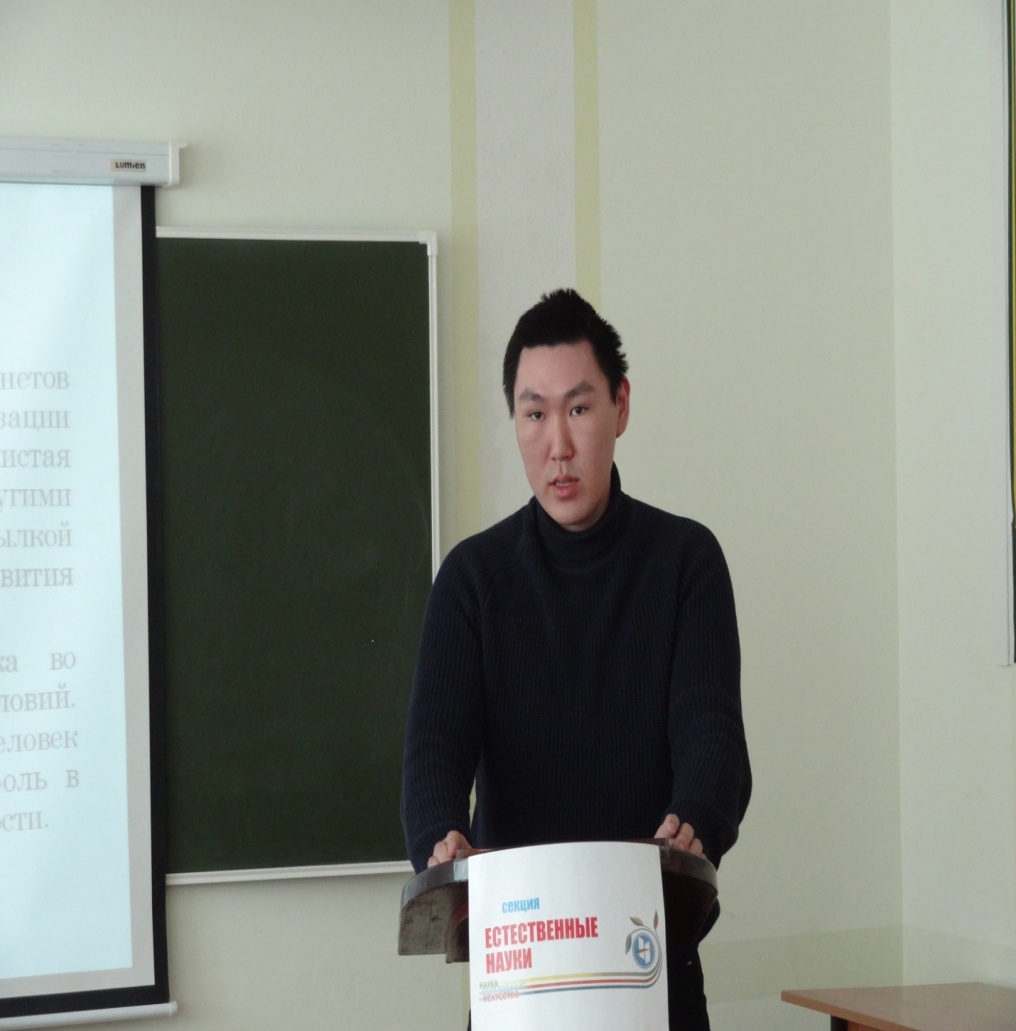 Результаты  участия обучающихся в выставках, конкурсах,                 
                    олимпиадах, конференциях, соревнованиях
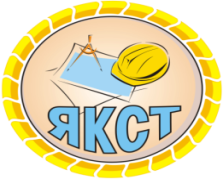 участники Республиканских олимпиад
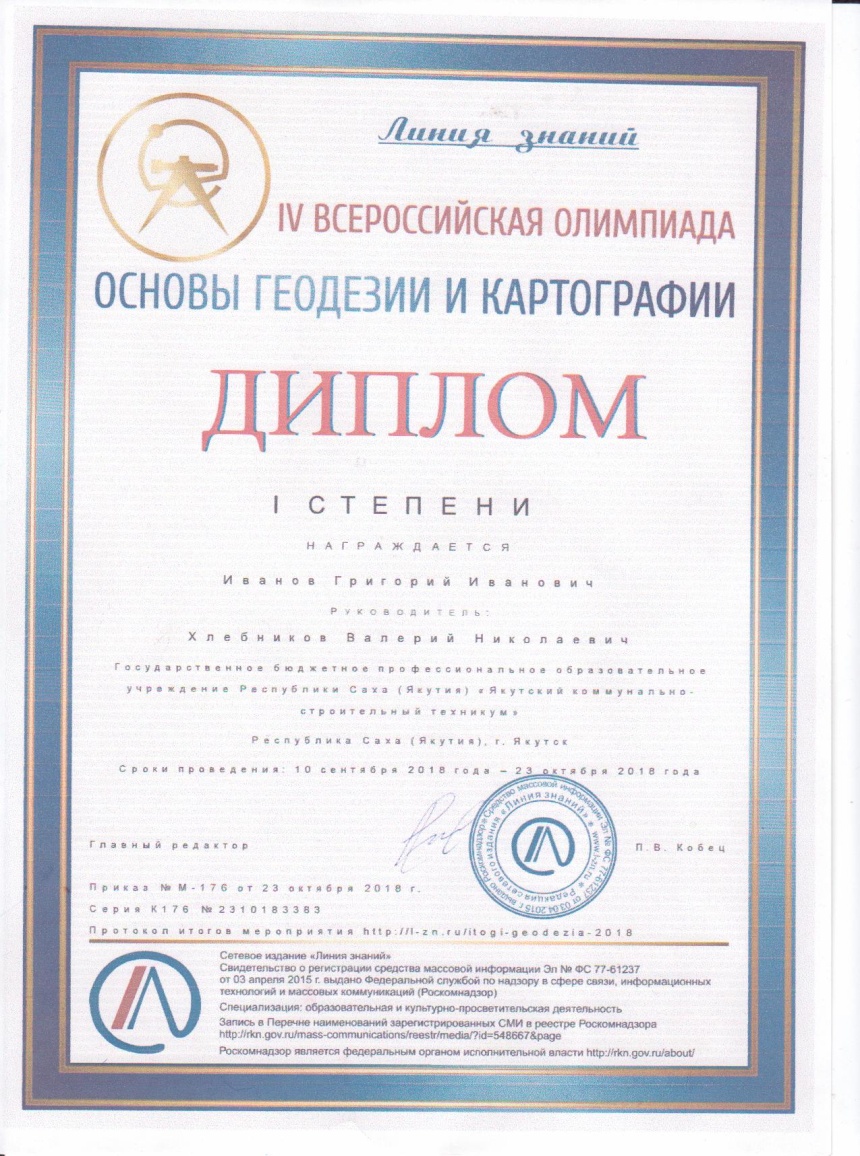 Результаты  участия обучающихся в выставках, конкурсах,                 
                    олимпиадах, конференциях, соревнованиях
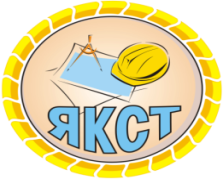 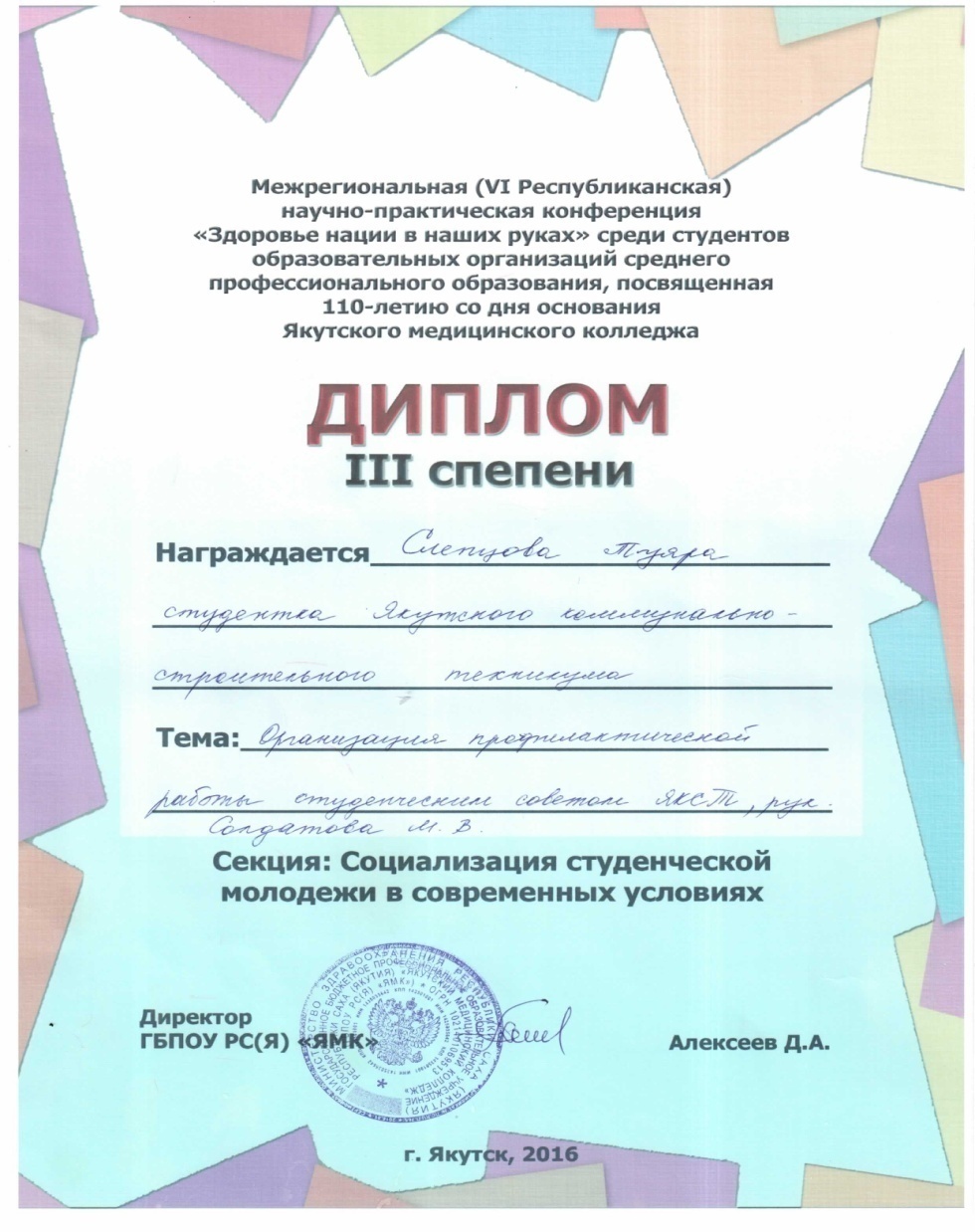 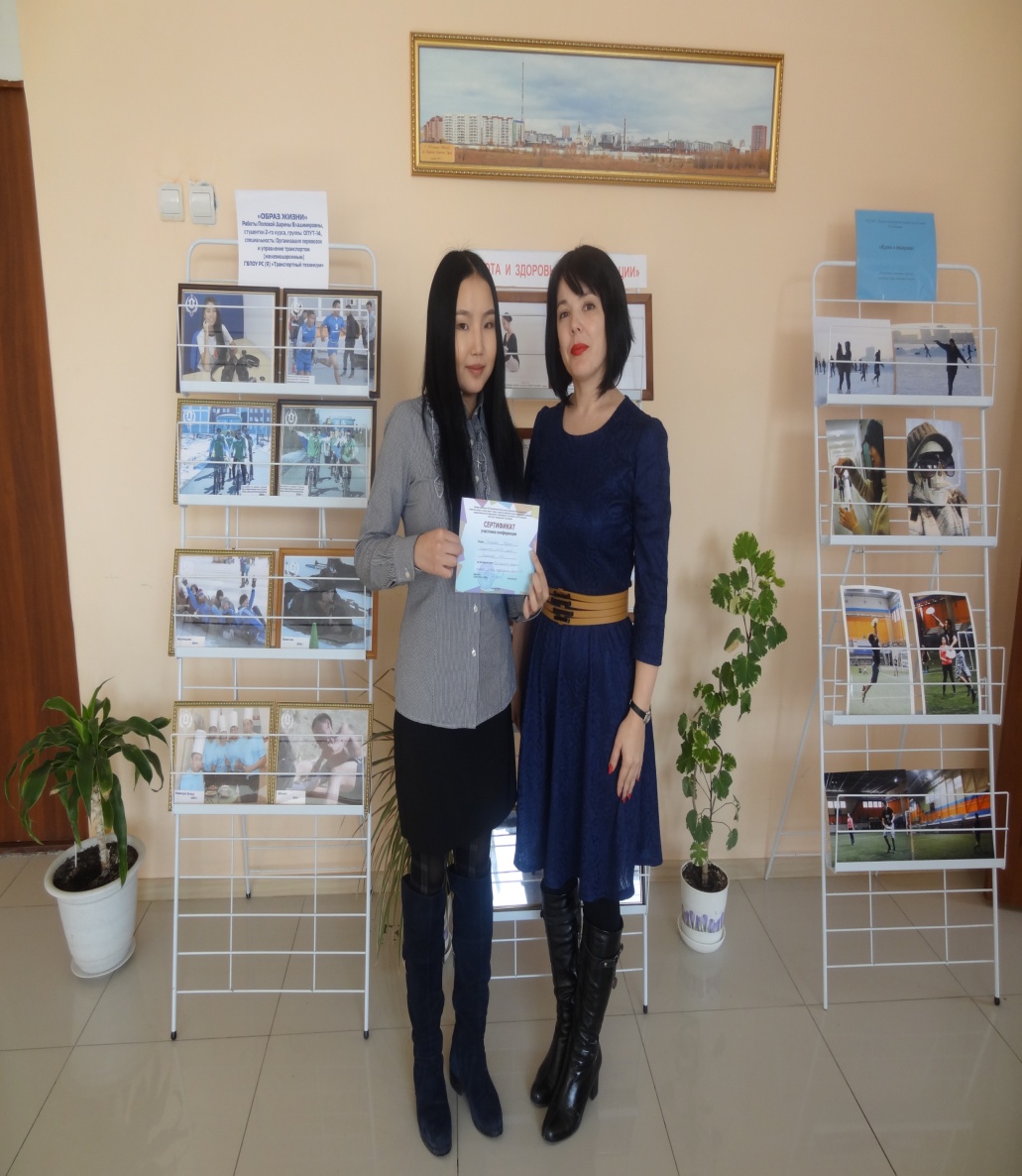 Результаты  участия обучающихся в выставках, конкурсах,                 
                    олимпиадах, конференциях, соревнованиях
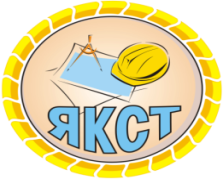 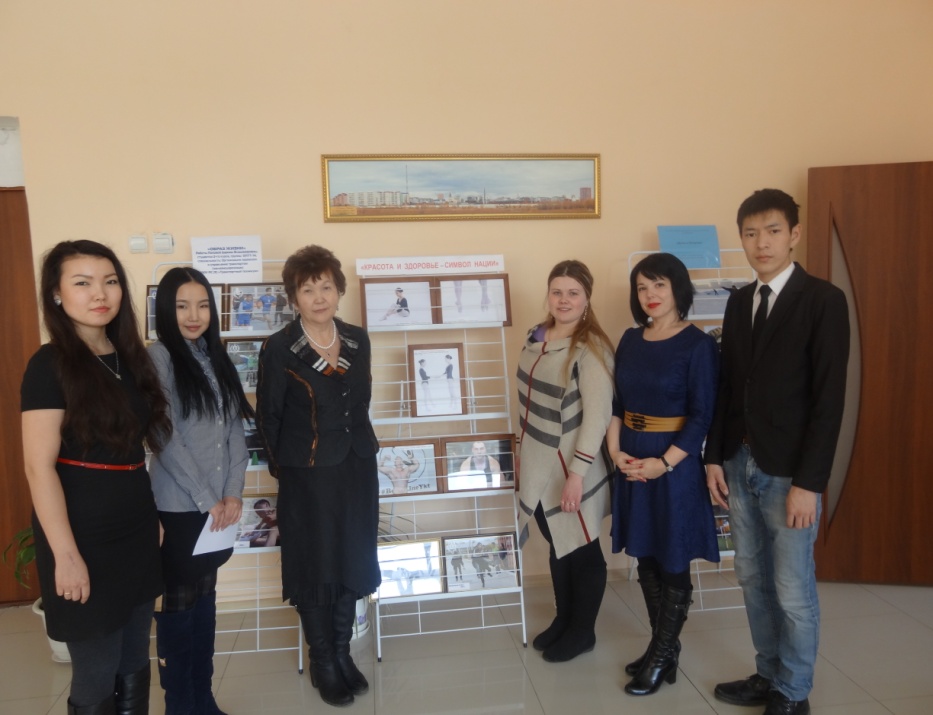 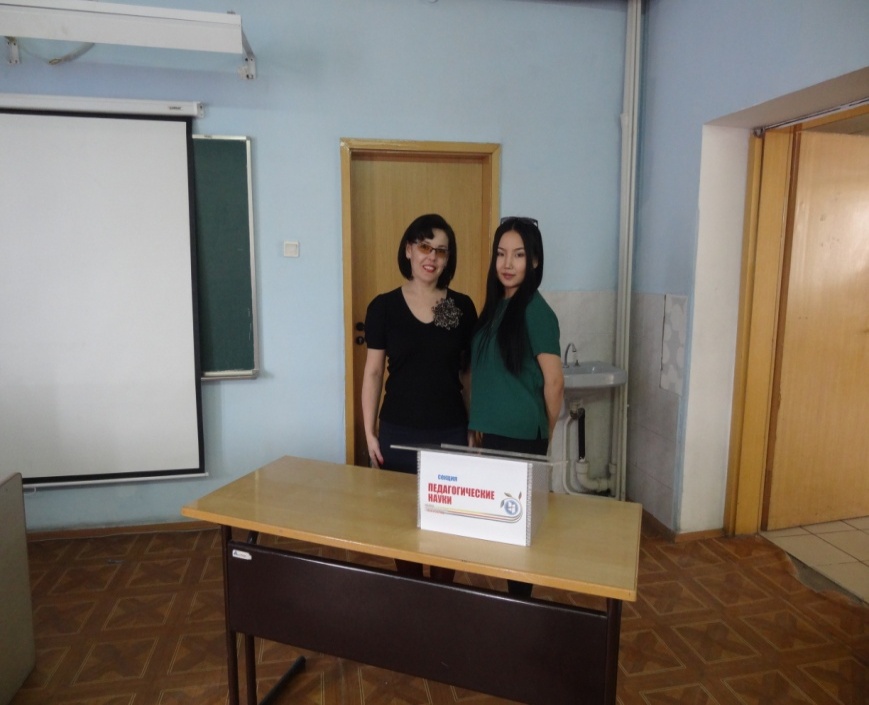 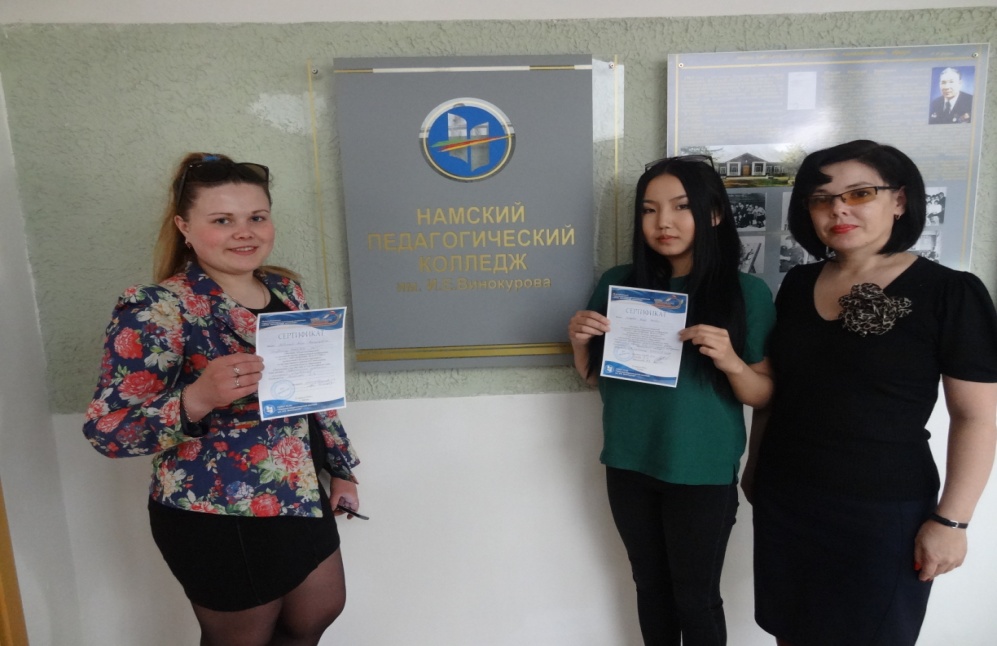 Дипломанты НПК «Наука. Образование. Искусство.» с. Намцы
Результаты  участия обучающихся в выставках, конкурсах,                 
                    олимпиадах, конференциях, соревнованиях
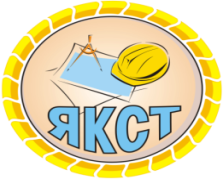 участники Республиканских олимпиад
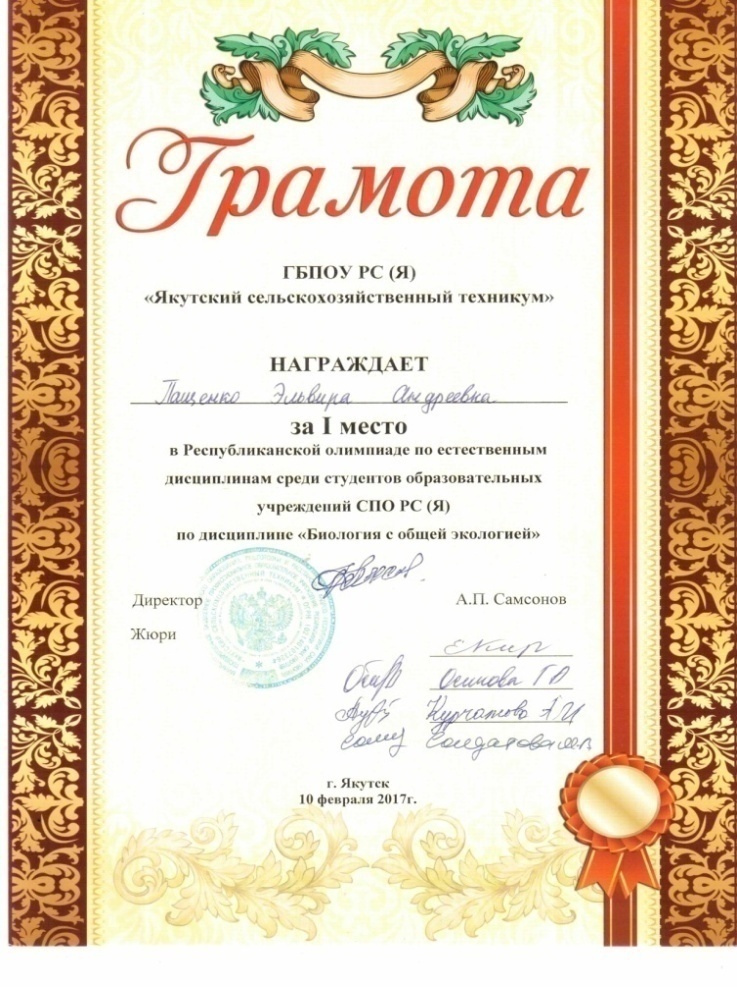 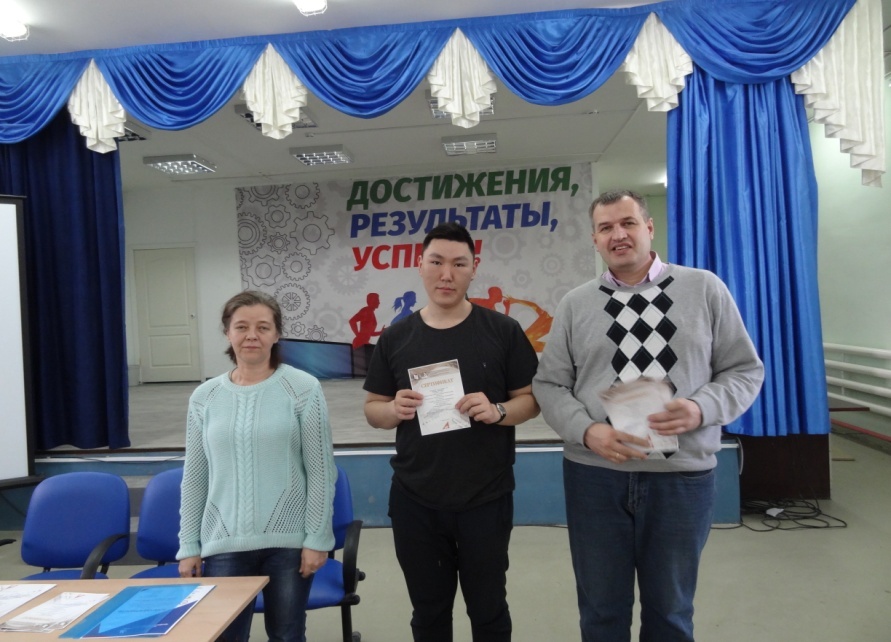 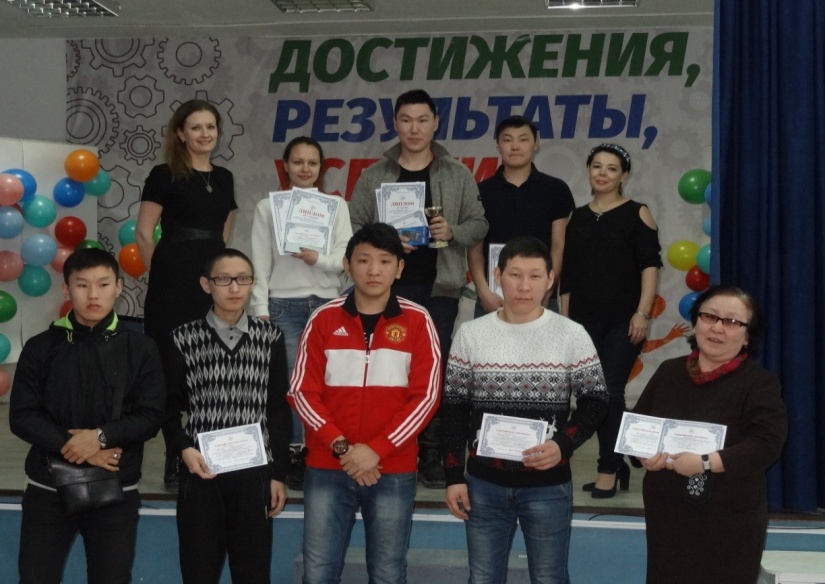 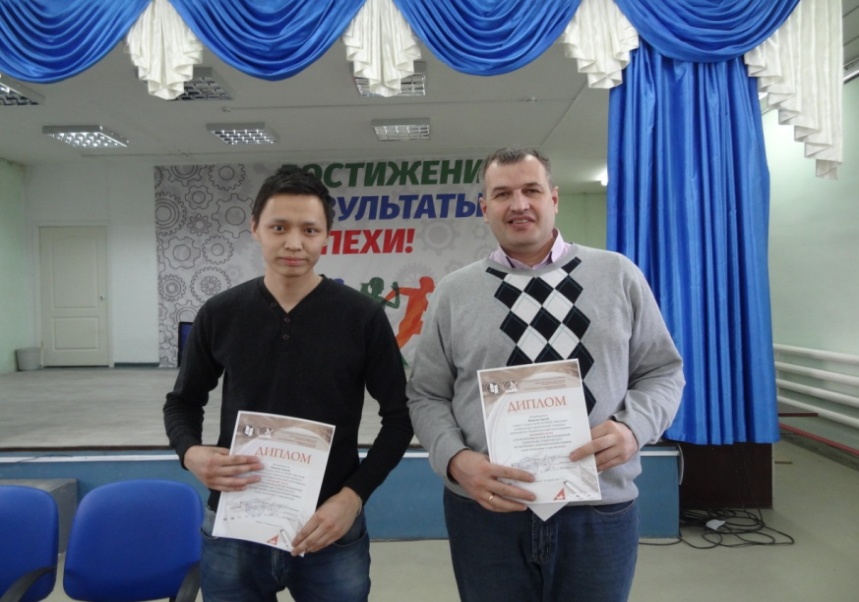 Результаты  участия обучающихся в выставках, конкурсах,                 
                    олимпиадах, конференциях, соревнованиях
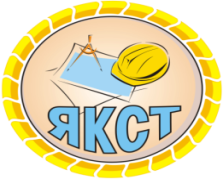 Участники межрегиональных и всероссийских конкурсов
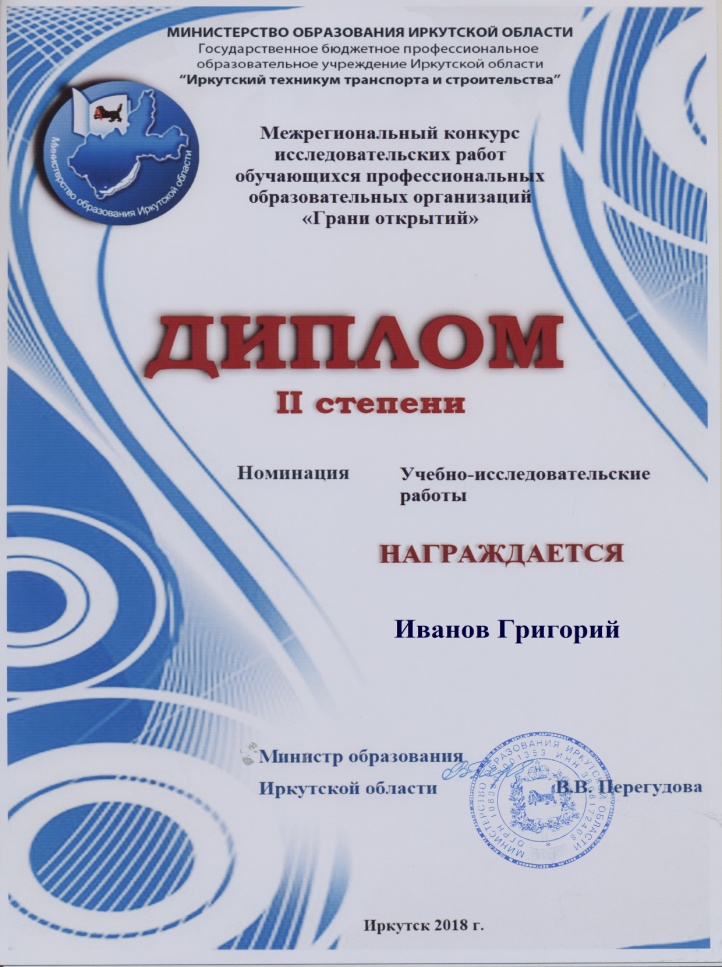 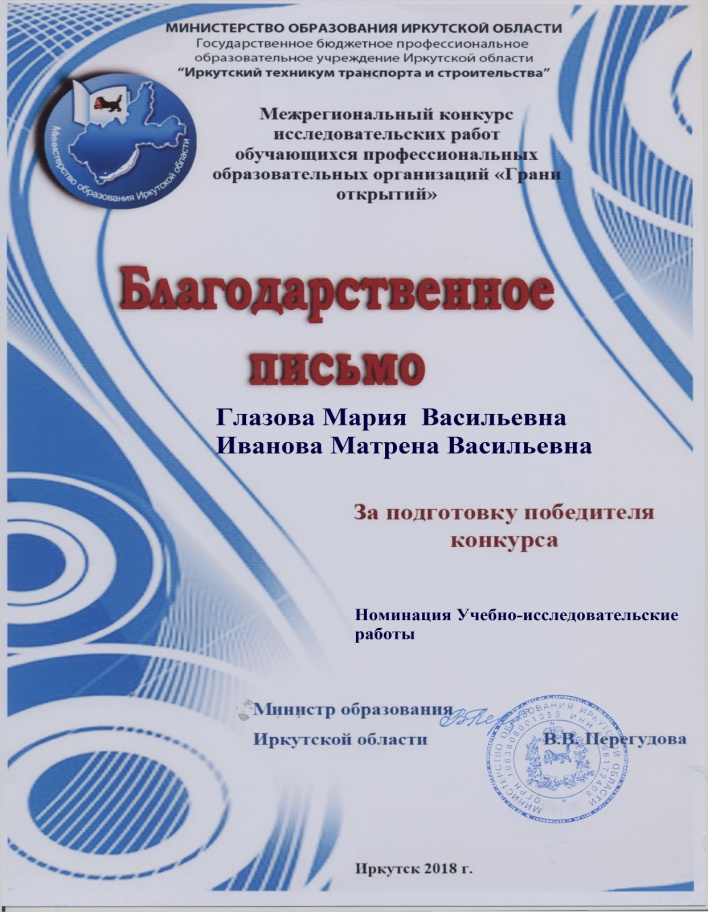 Результаты  участия обучающихся в выставках, конкурсах,                 
                    олимпиадах, конференциях, соревнованиях
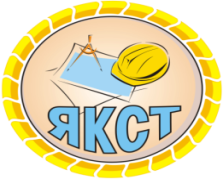 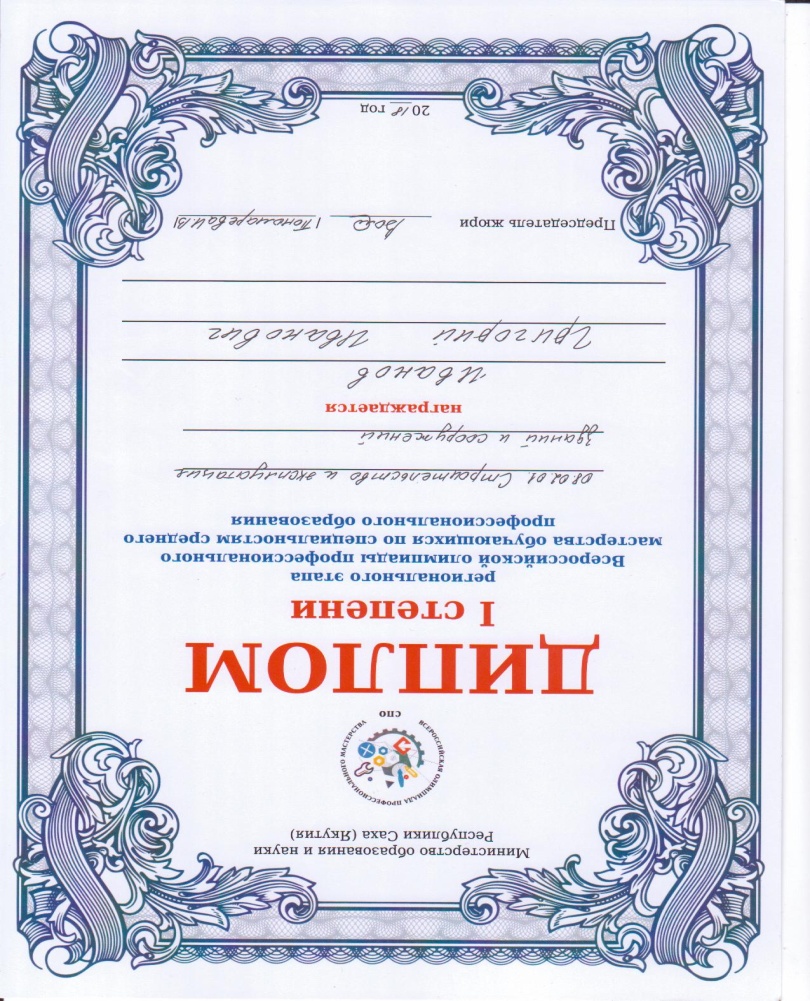 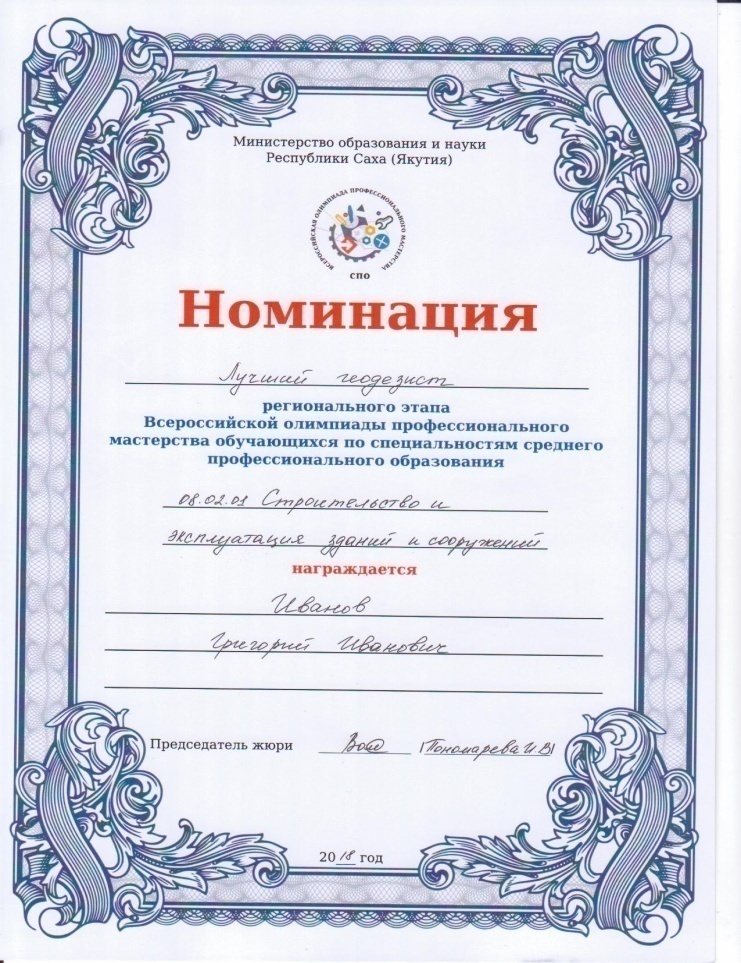 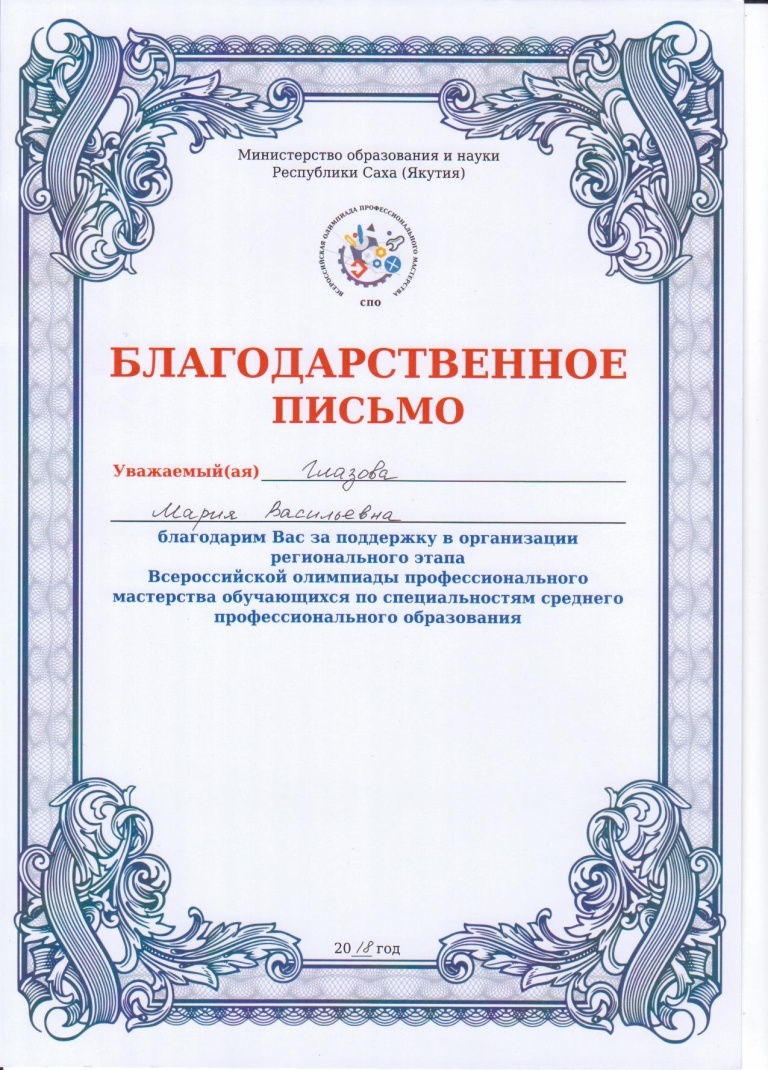 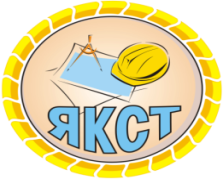 Победители и призеры отборочных соревнований 
чемпионатов «Молодые профессионалы» WorldSkills Russia в Республике Саха (Якутия)
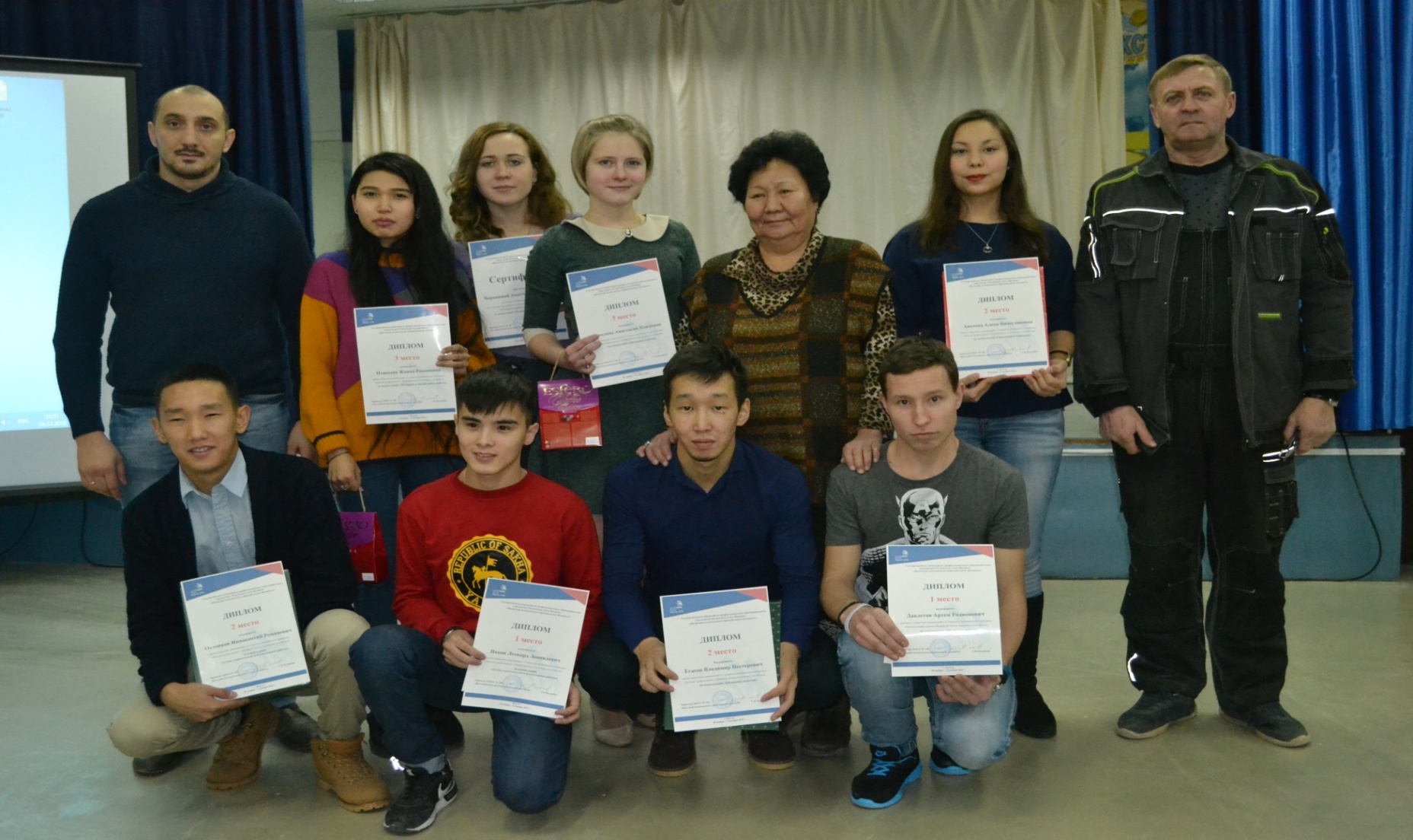 Распространение  педагогического опыта
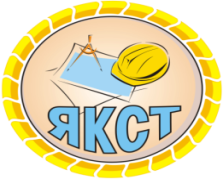 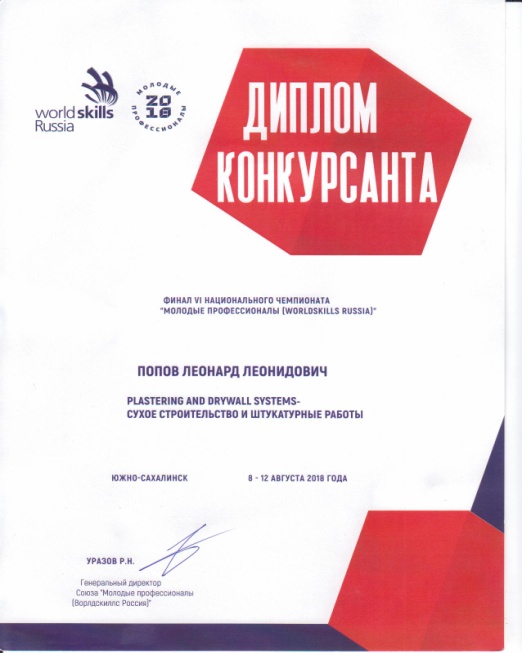 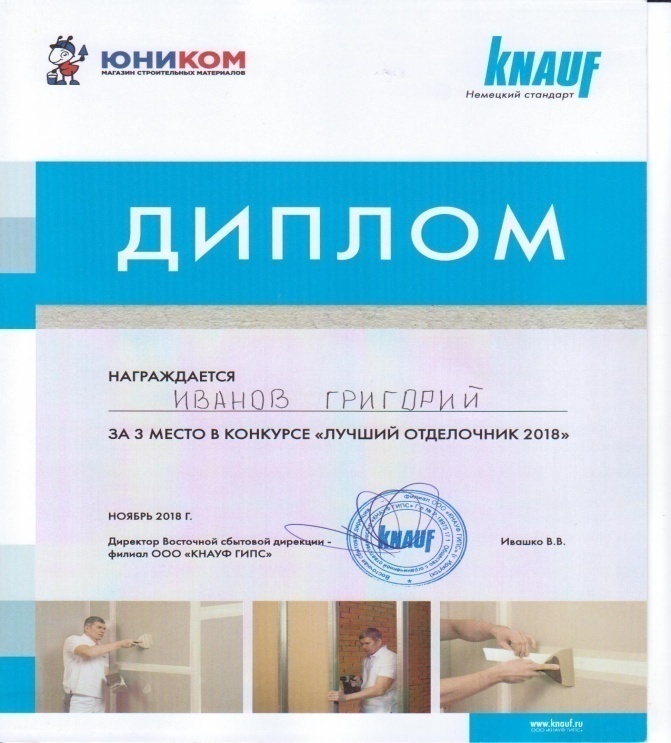 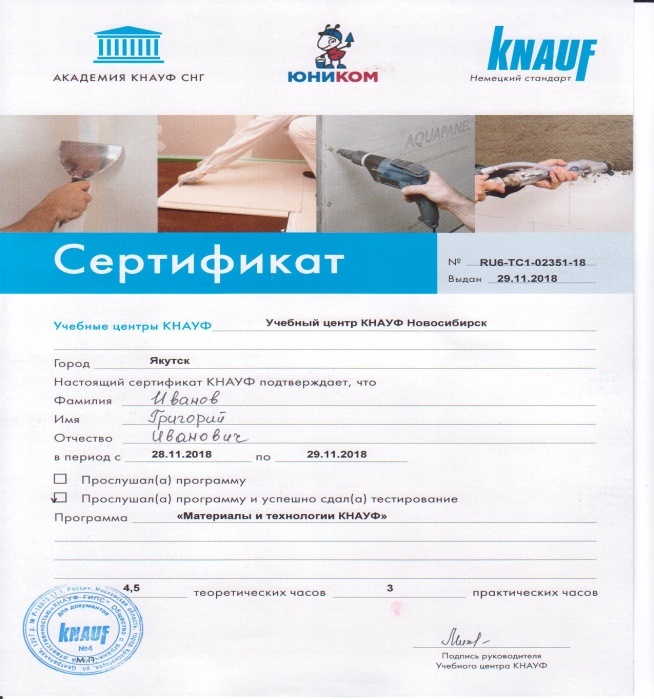 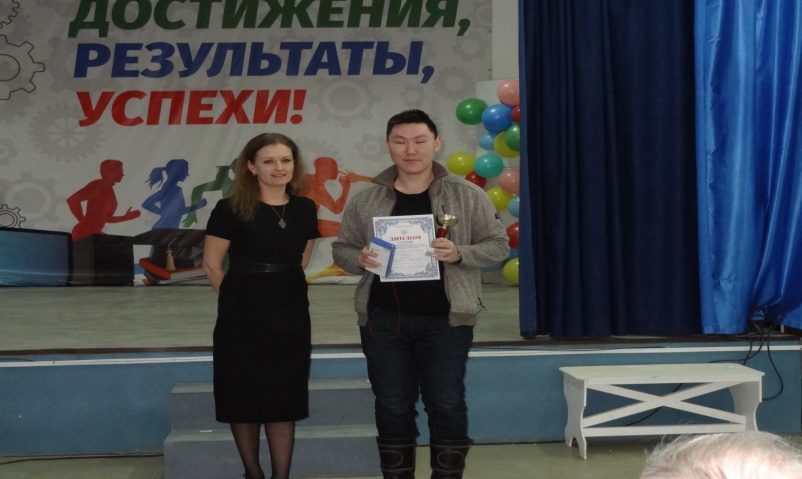 Результаты  участия обучающихся в выставках, конкурсах,                 
                    олимпиадах, конференциях, соревнованиях
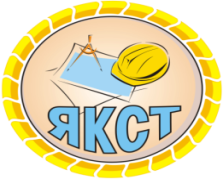 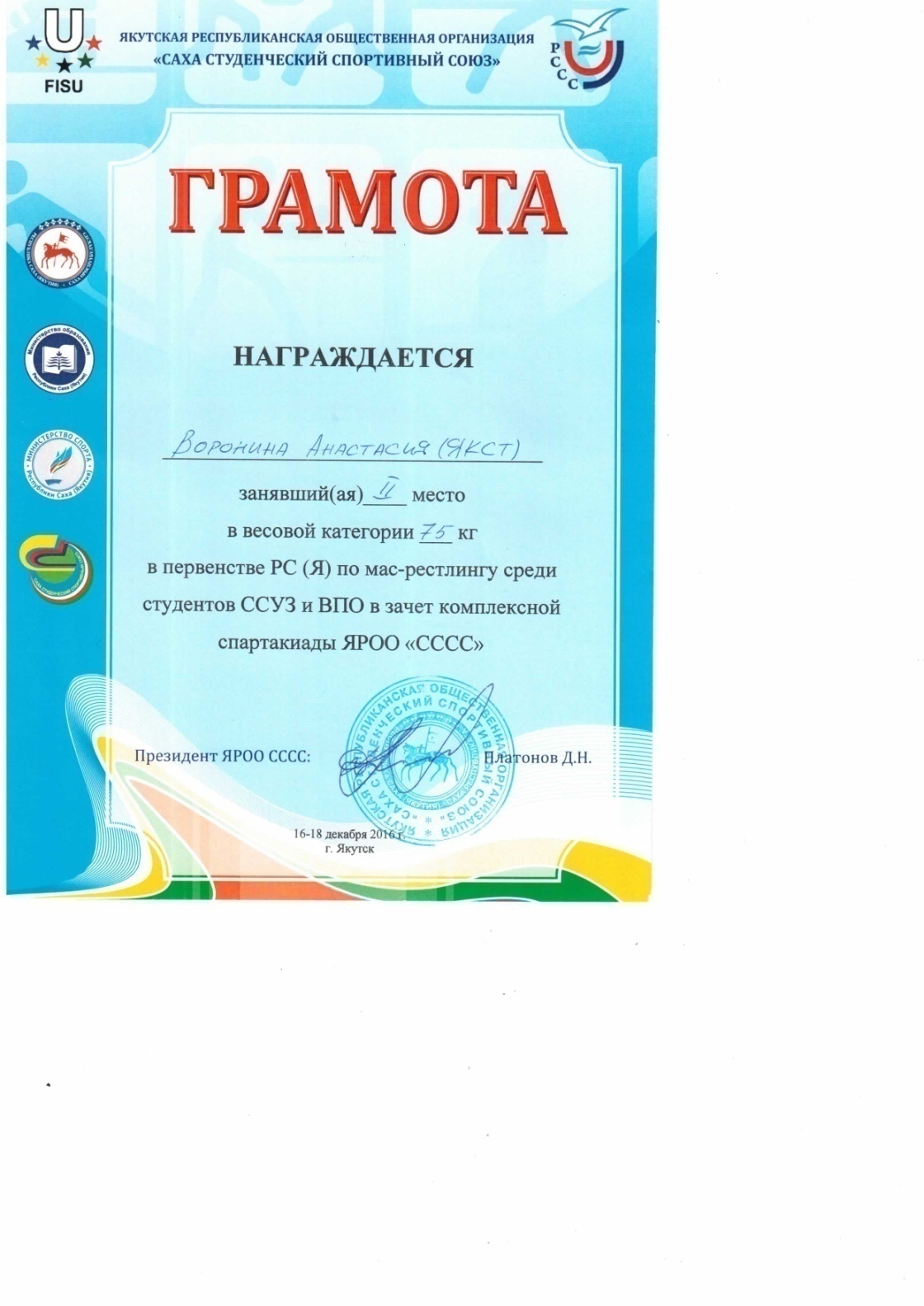 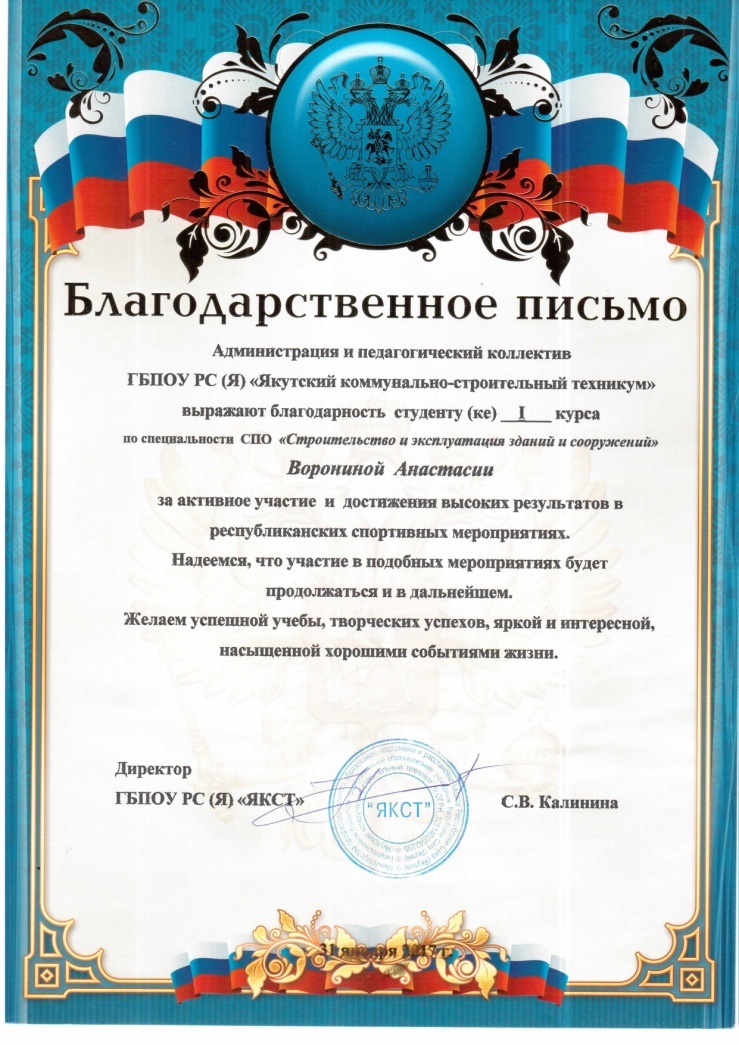 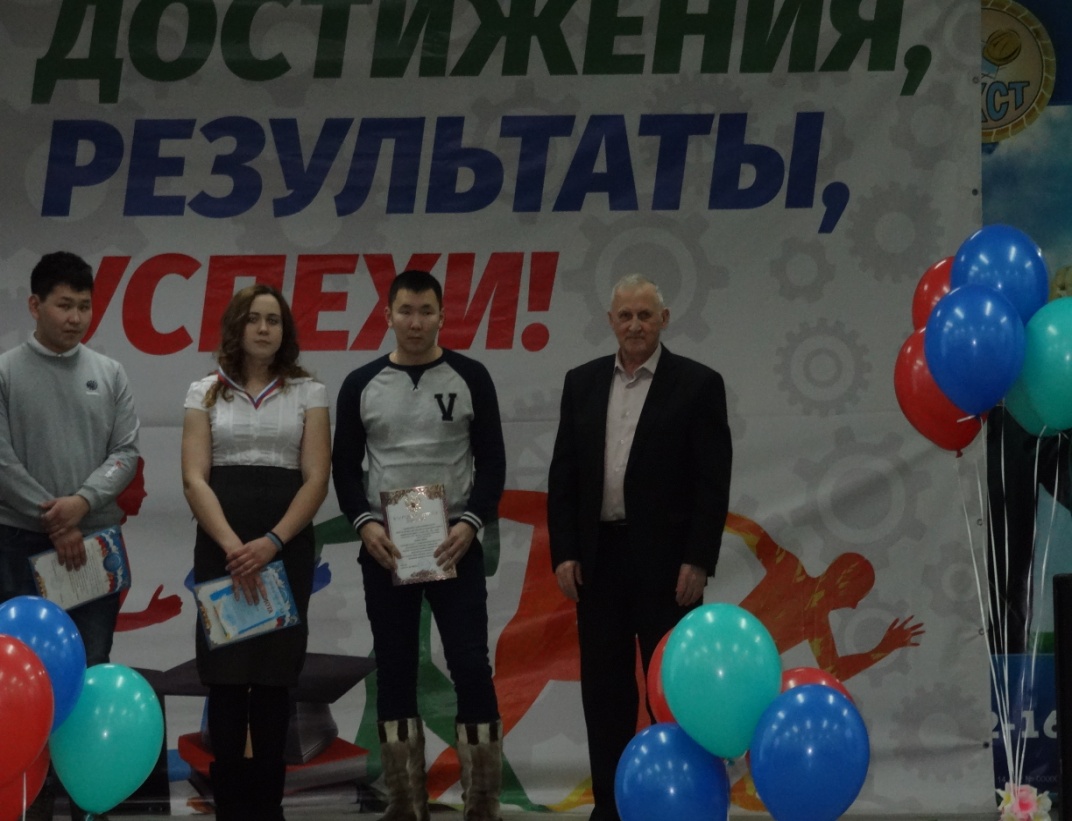 Результаты  участия обучающихся в выставках, конкурсах,                 
                    олимпиадах, конференциях, соревнованиях
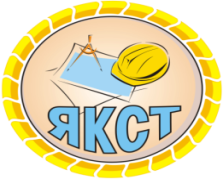 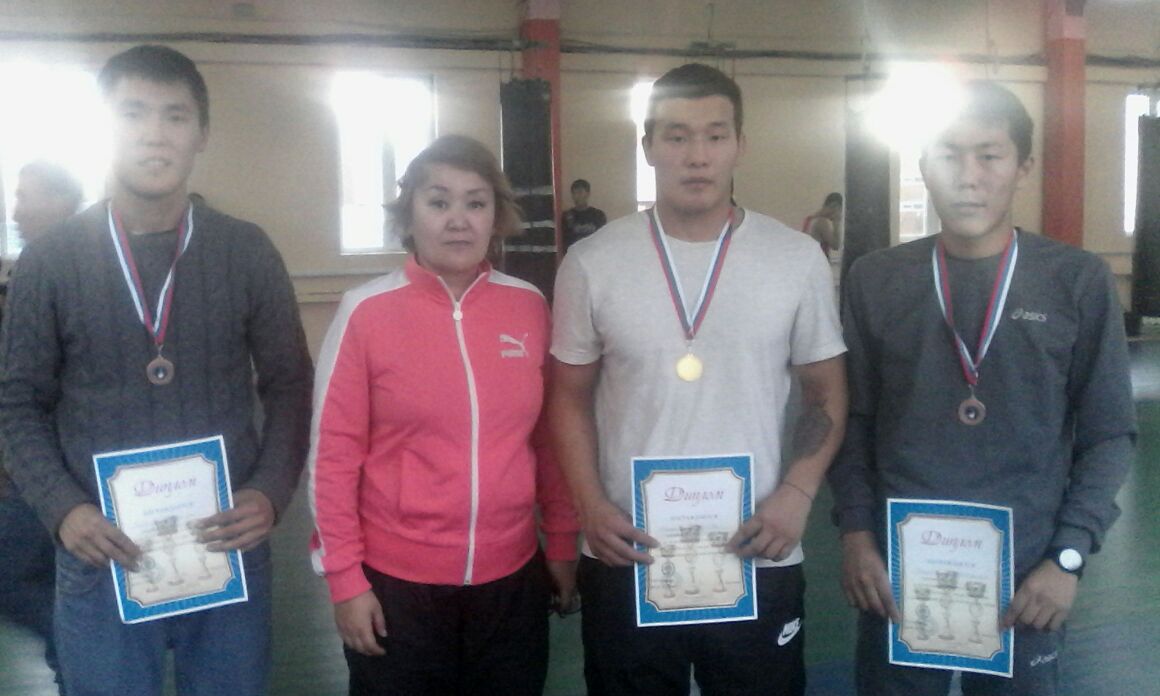 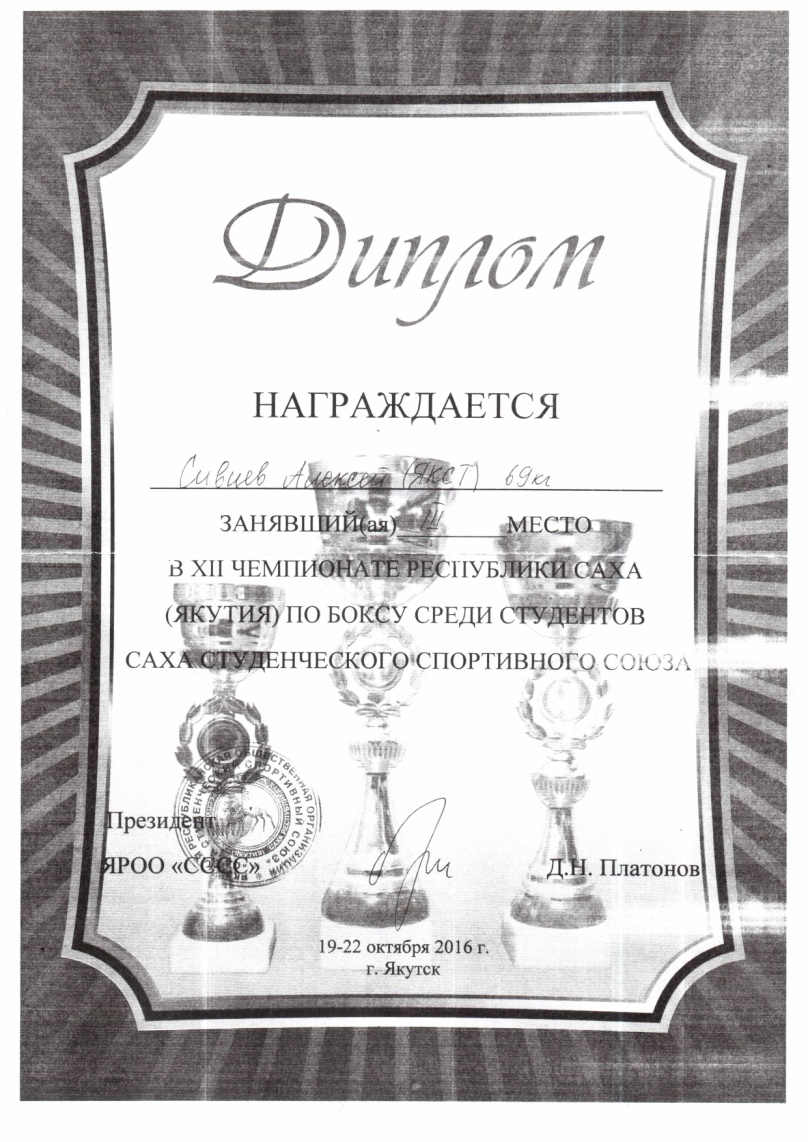 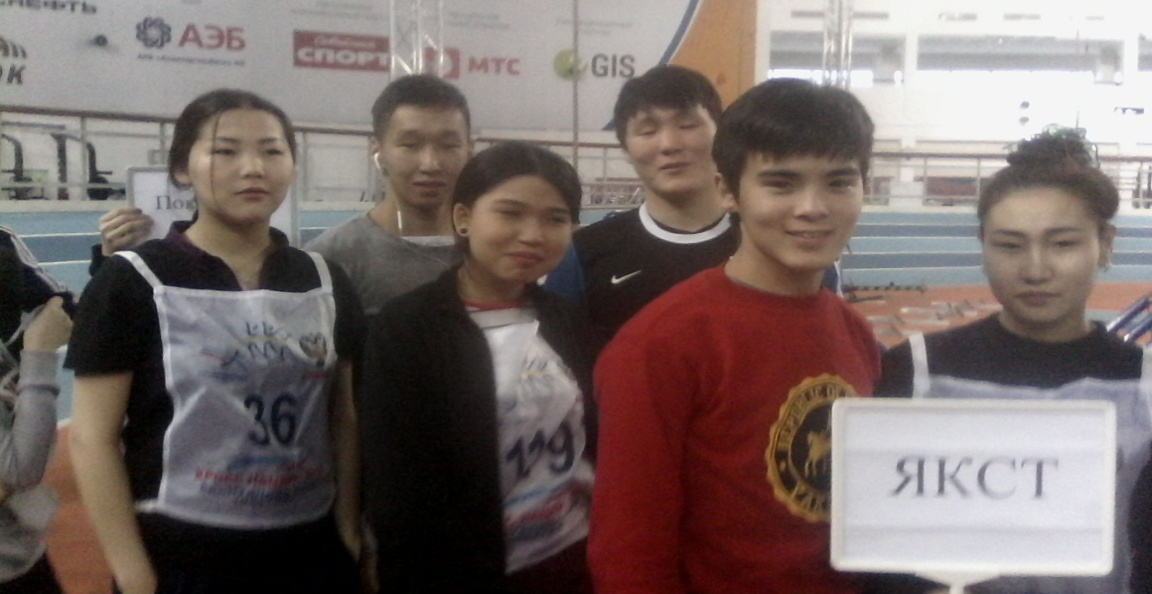 Результаты  участия обучающихся в выставках, конкурсах,                 
                    олимпиадах, конференциях, соревнованиях
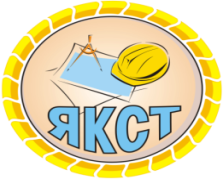 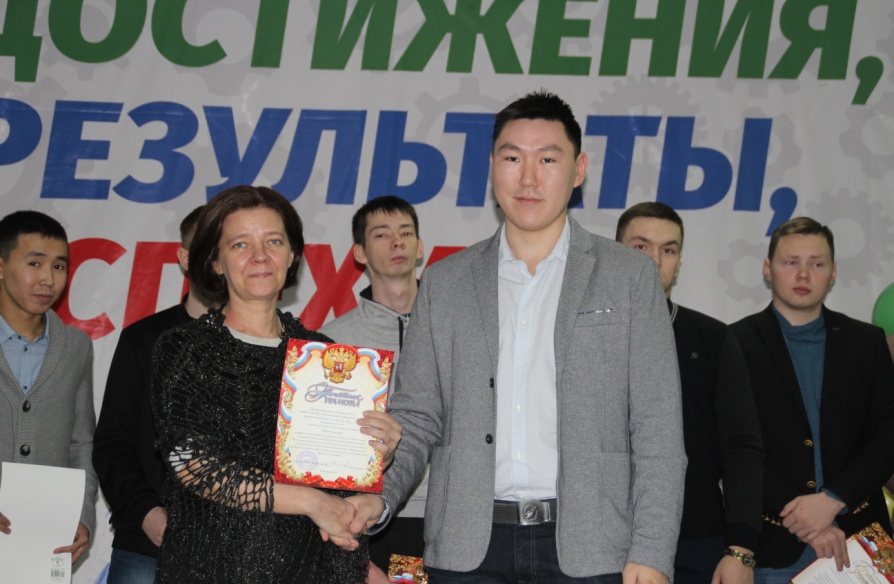 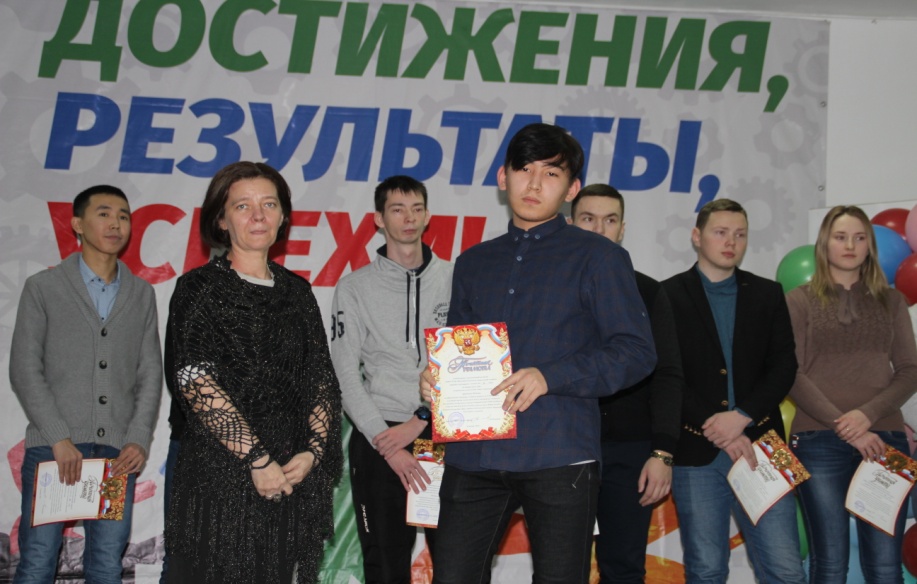 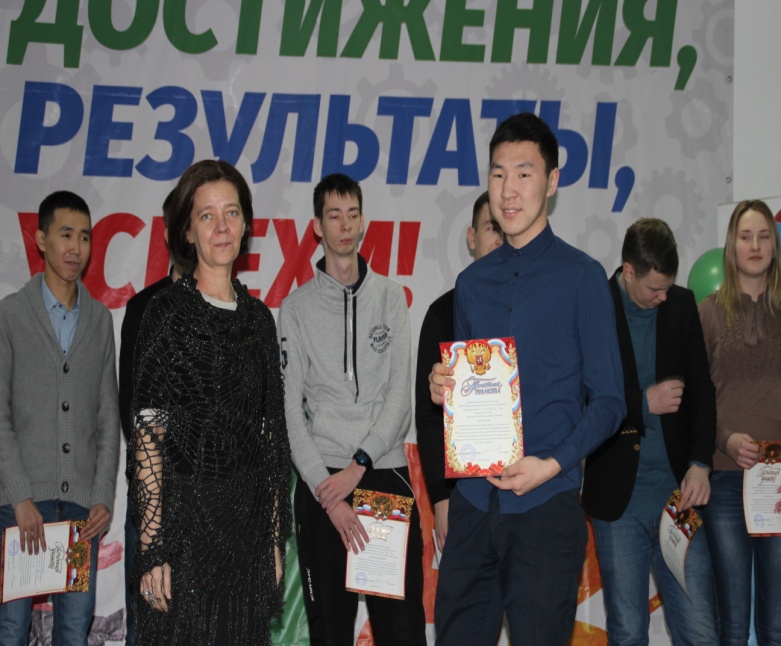 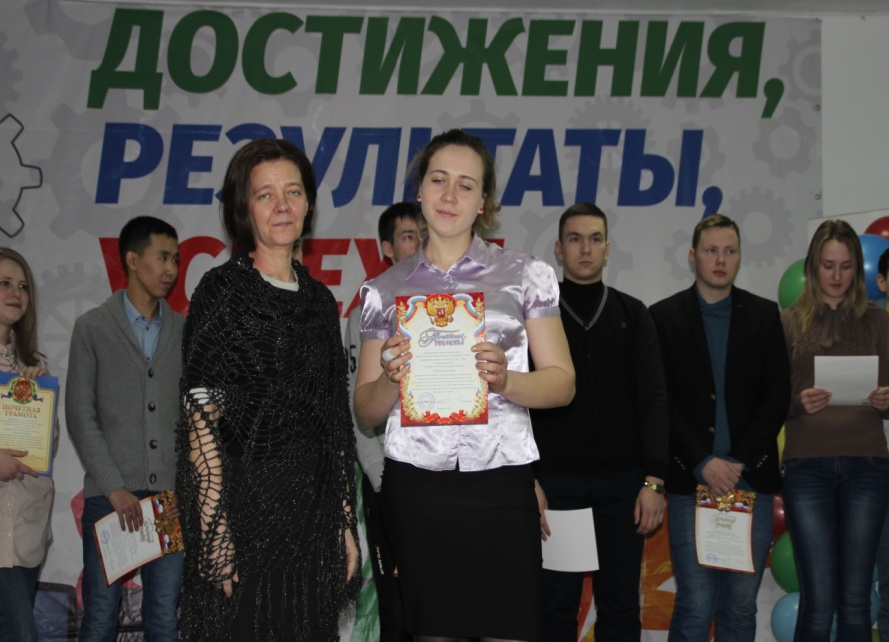 Результаты  участия обучающихся в выставках, конкурсах,                 
                    олимпиадах, конференциях, соревнованиях
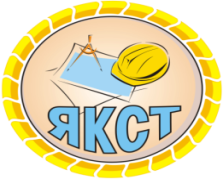 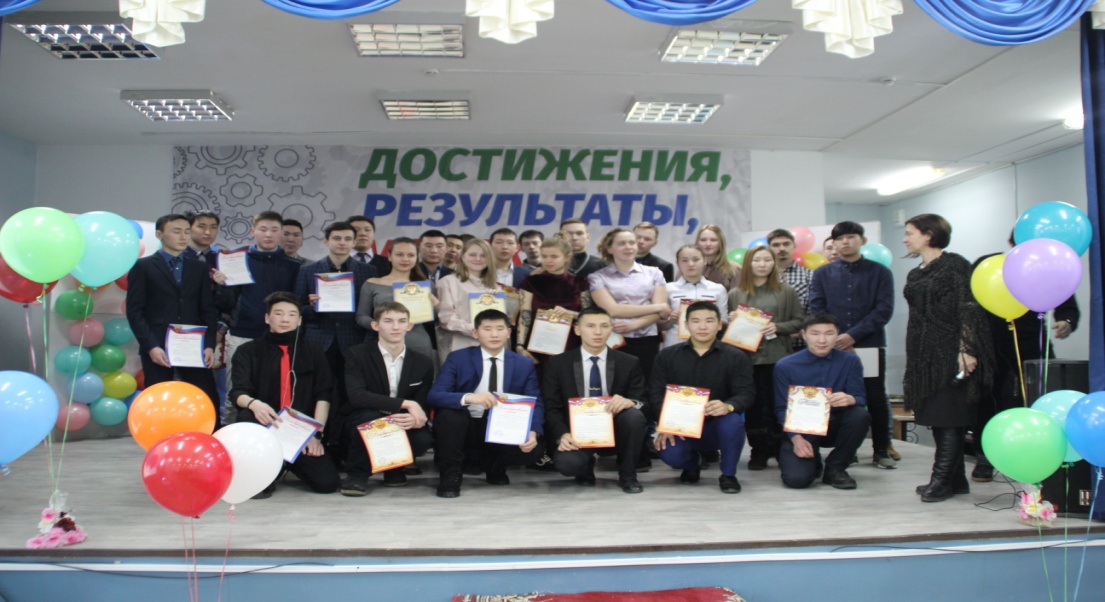 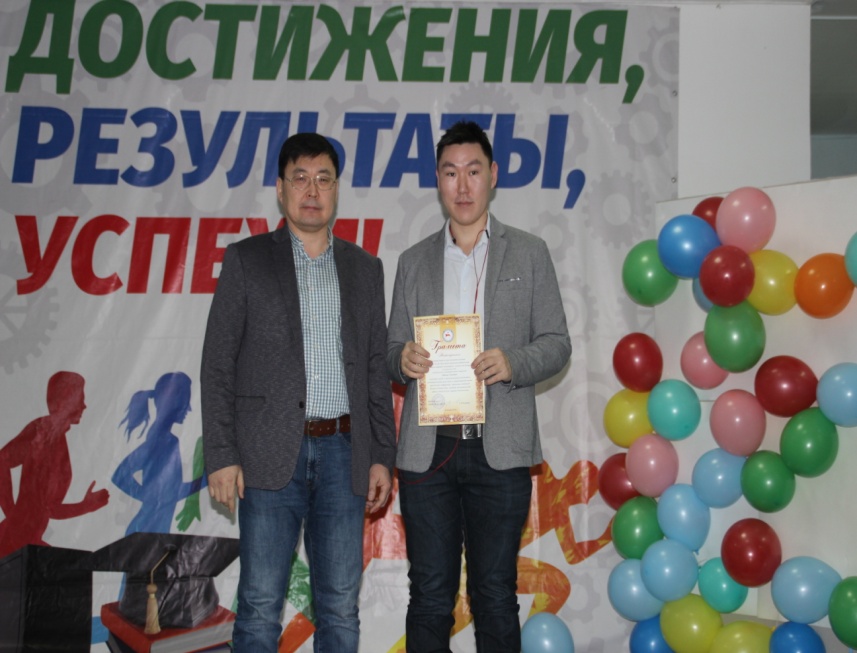 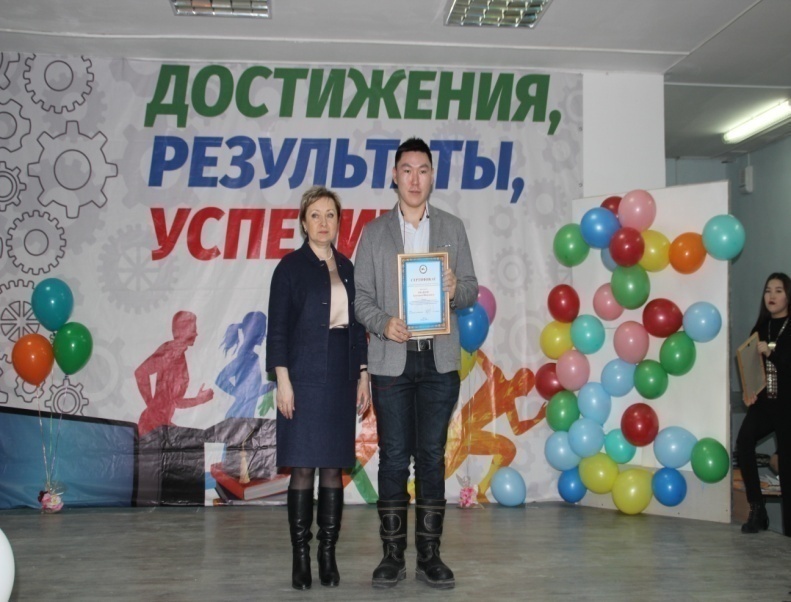 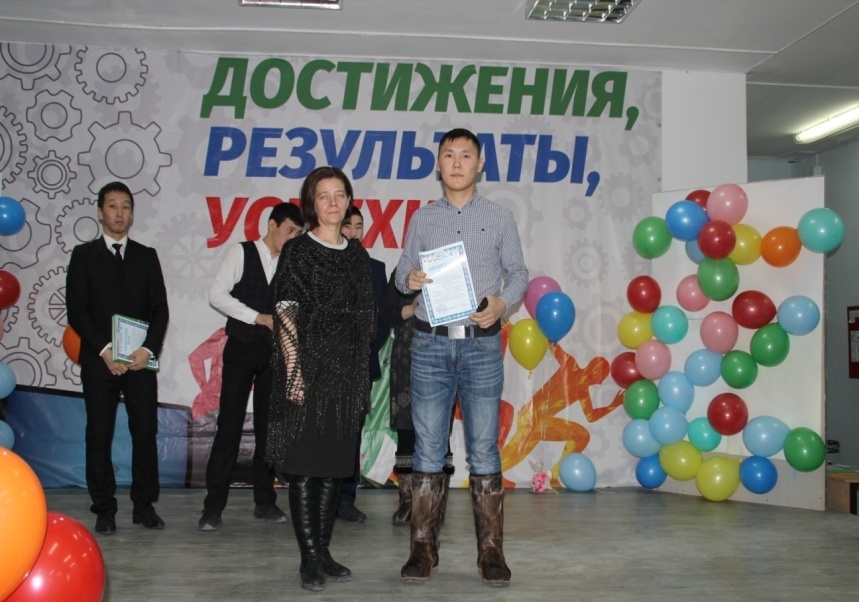 Распространение  педагогического опыта
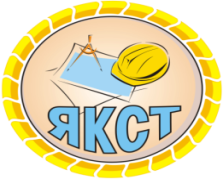 РАСПРОСТРАНЕНИЕ  ПЕДАГОГИЧЕСКОГО ОПЫТА
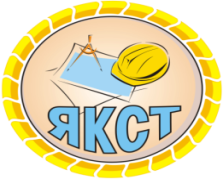 РАСПРОСТРАНЕНИЕ  ПЕДАГОГИЧЕСКОГО ОПЫТА
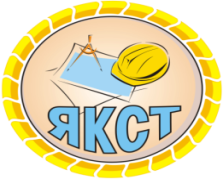 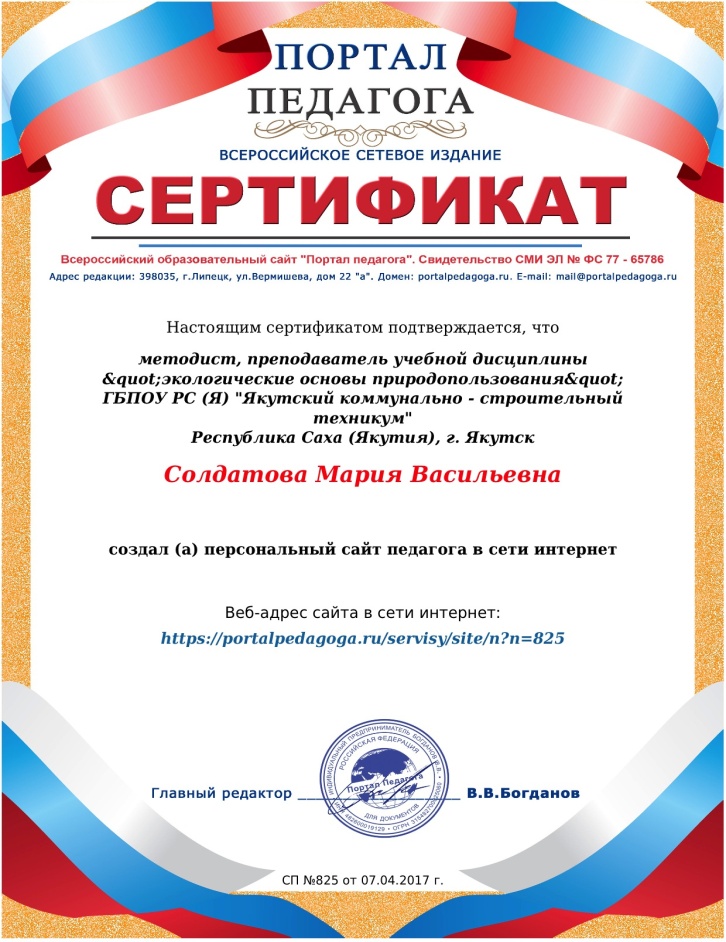 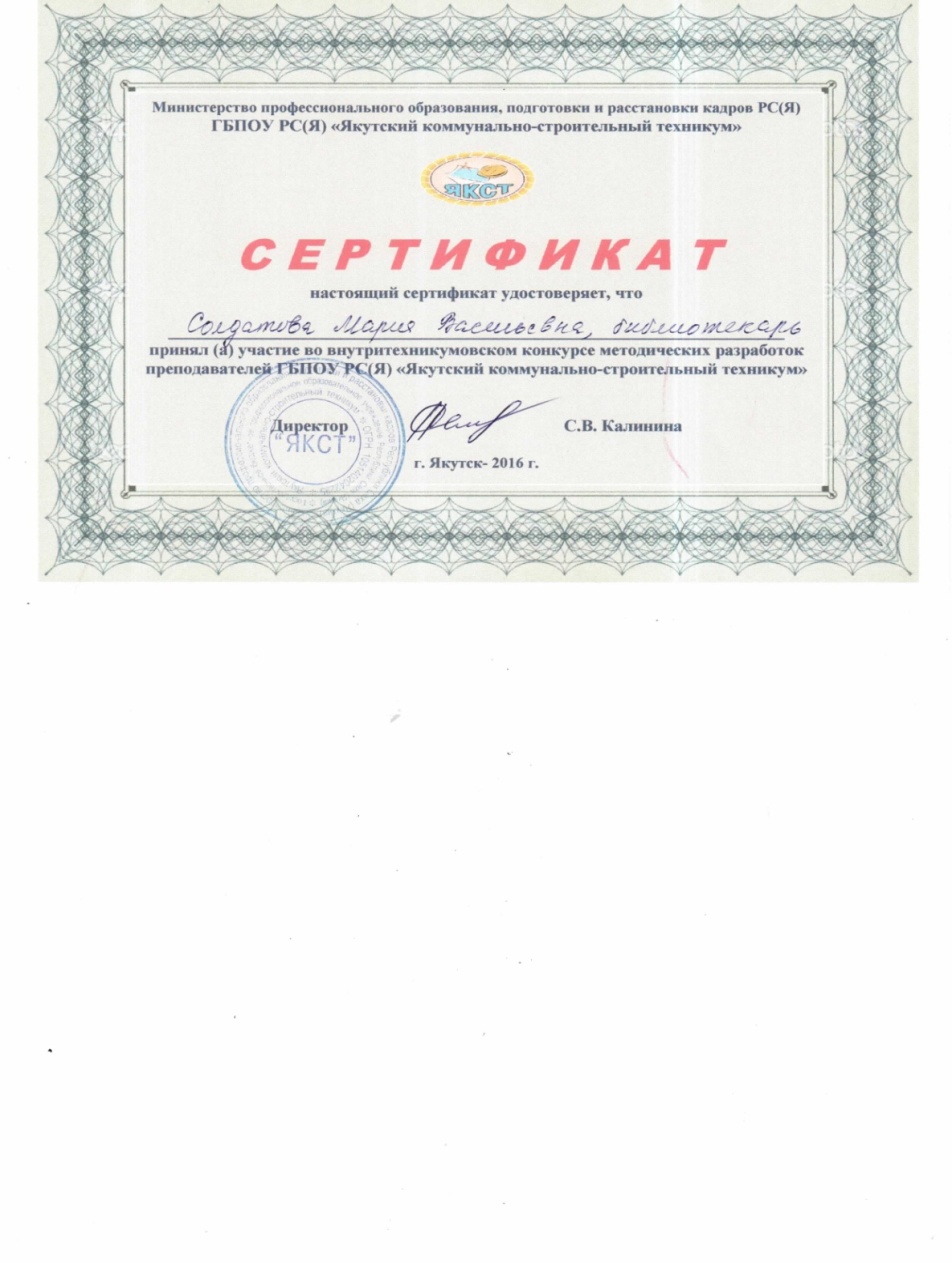 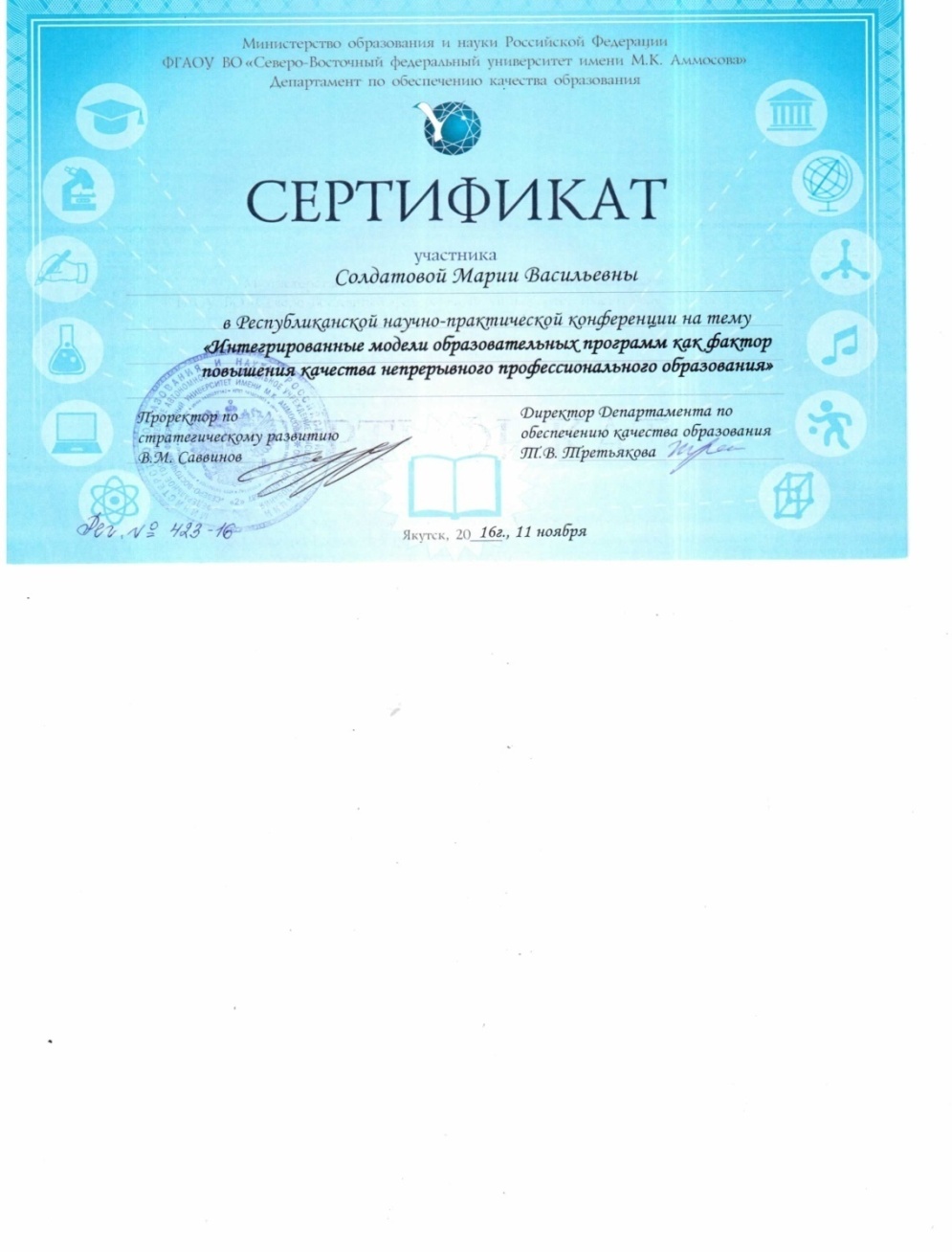 РАСПРОСТРАНЕНИЕ  ПЕДАГОГИЧЕСКОГО ОПЫТА
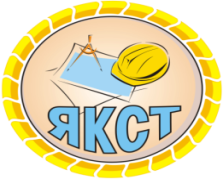 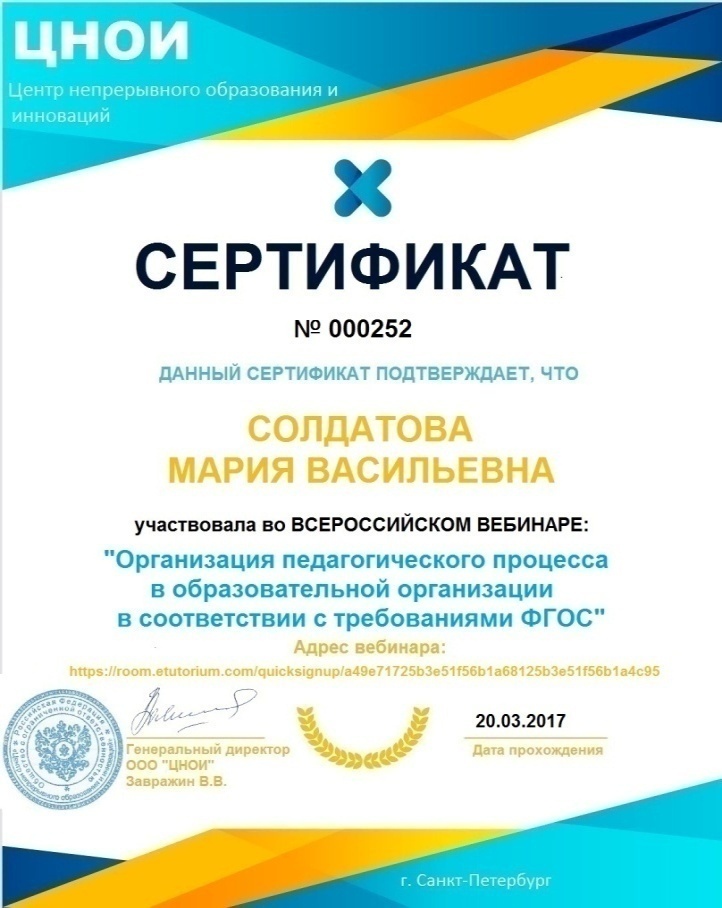 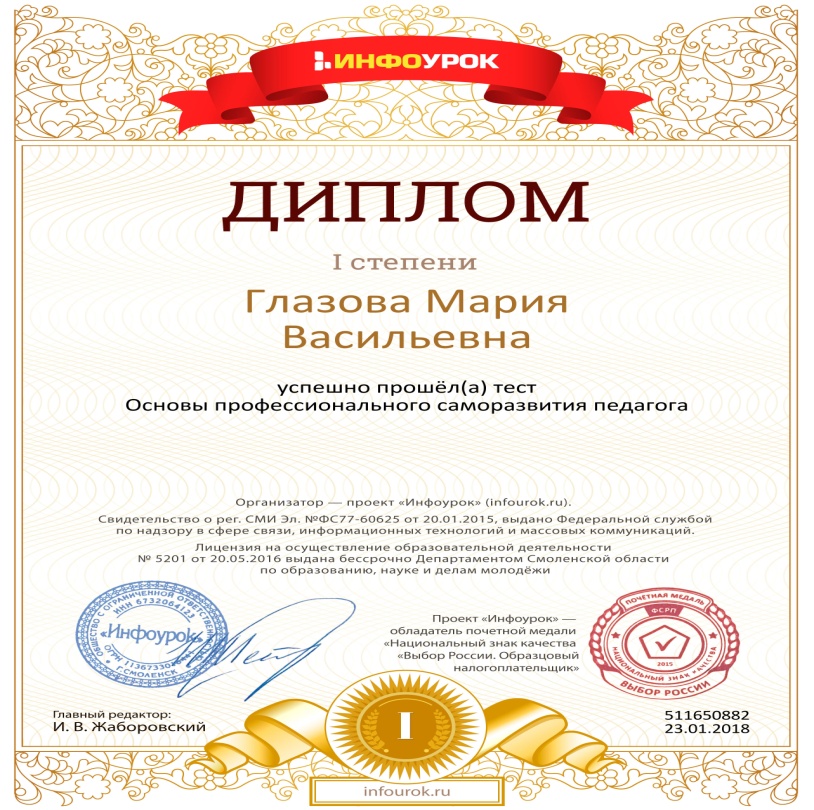 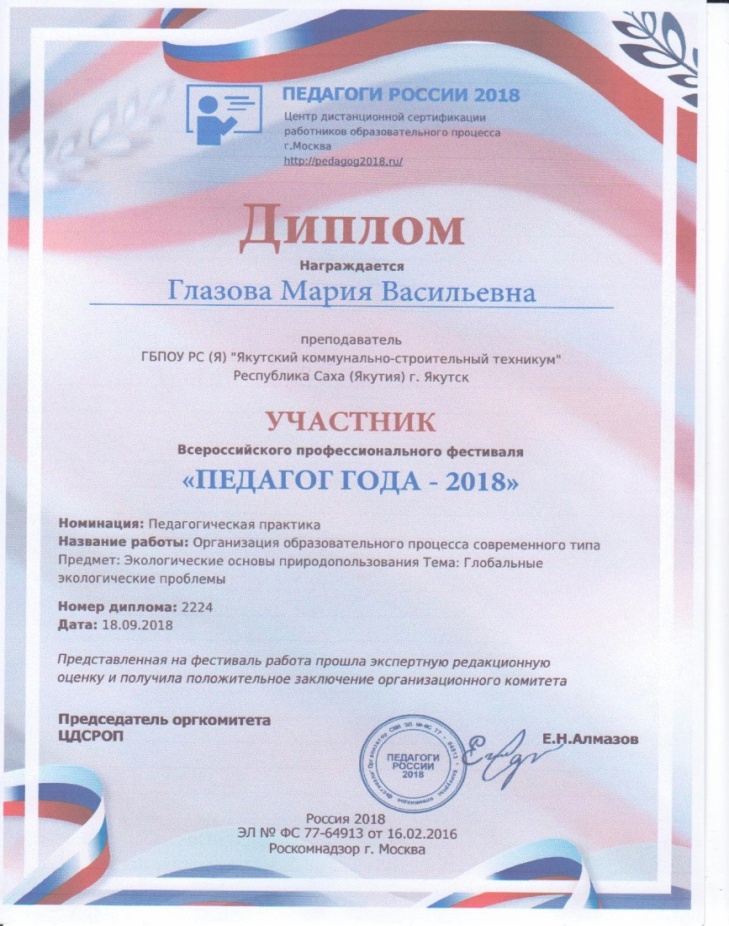 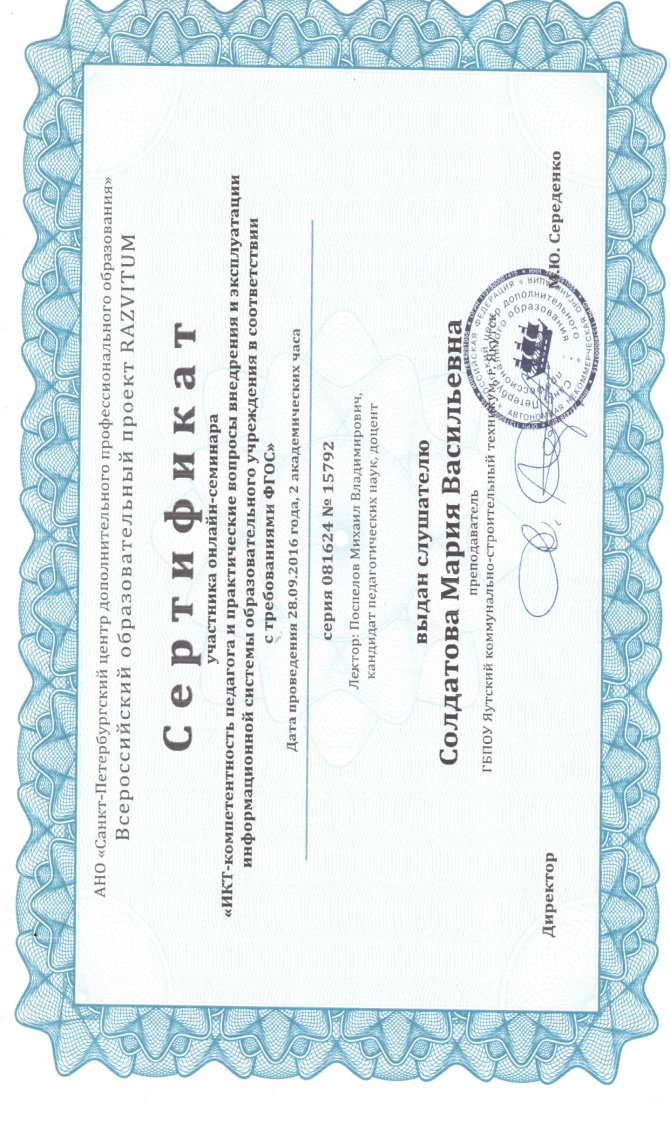 РАСПРОСТРАНЕНИЕ  ПЕДАГОГИЧЕСКОГО ОПЫТА
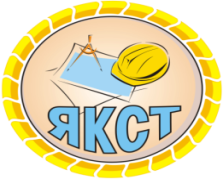 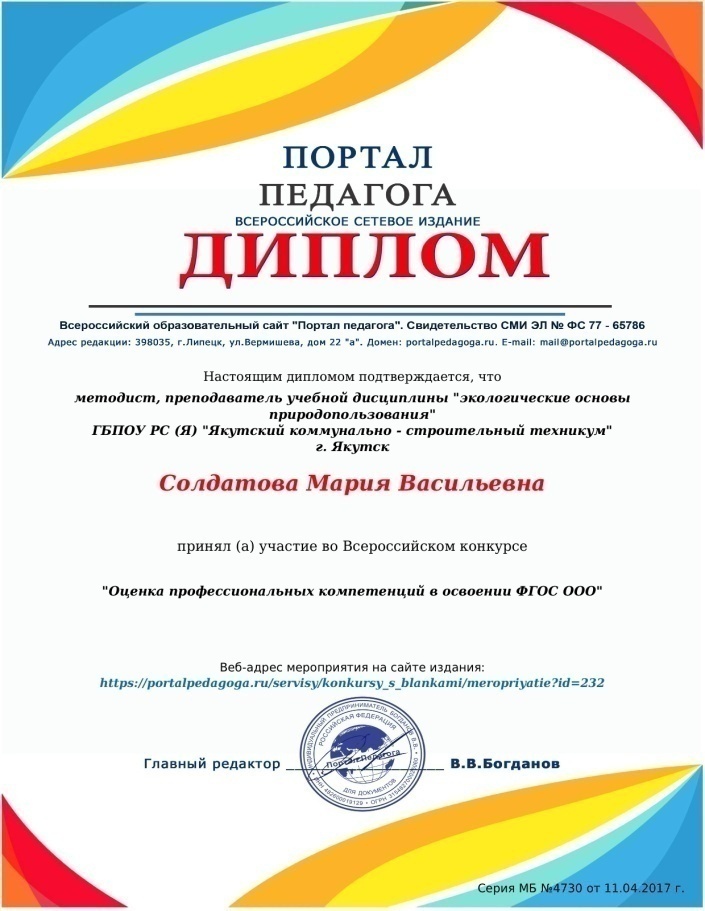 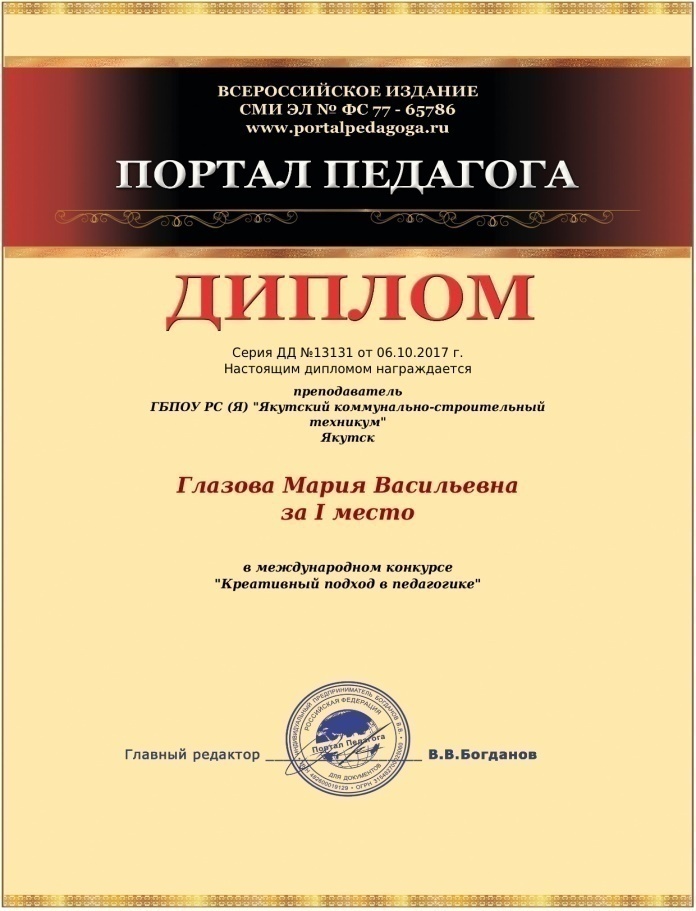 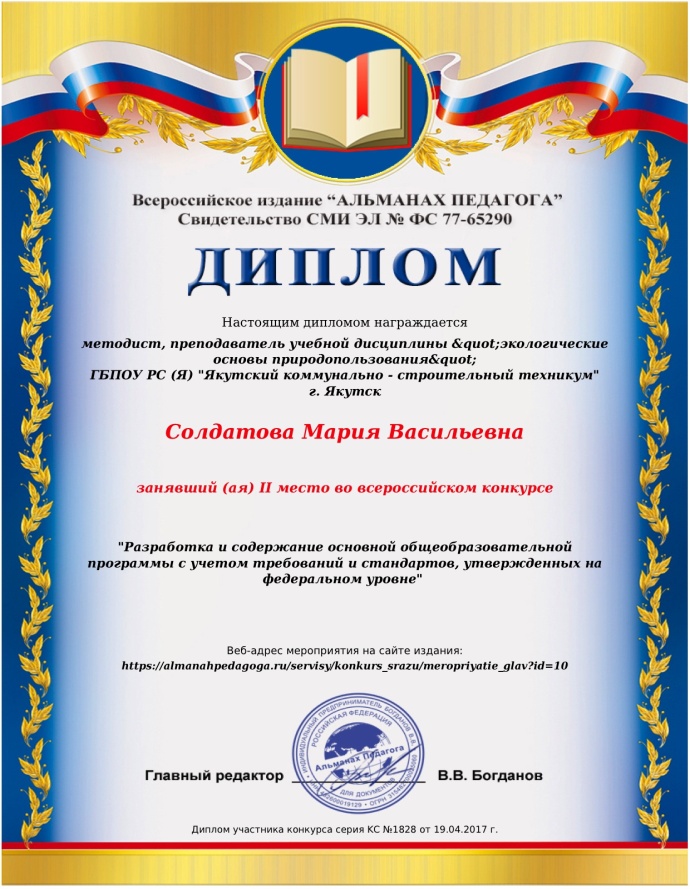 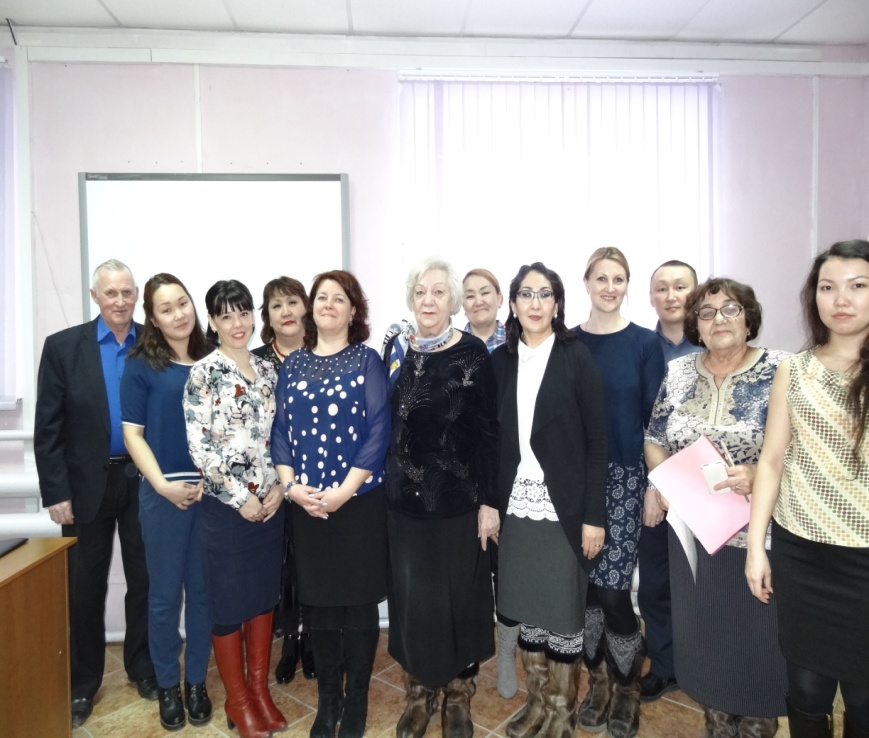 ПУБЛИКАЦИИ
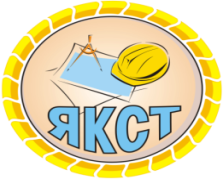 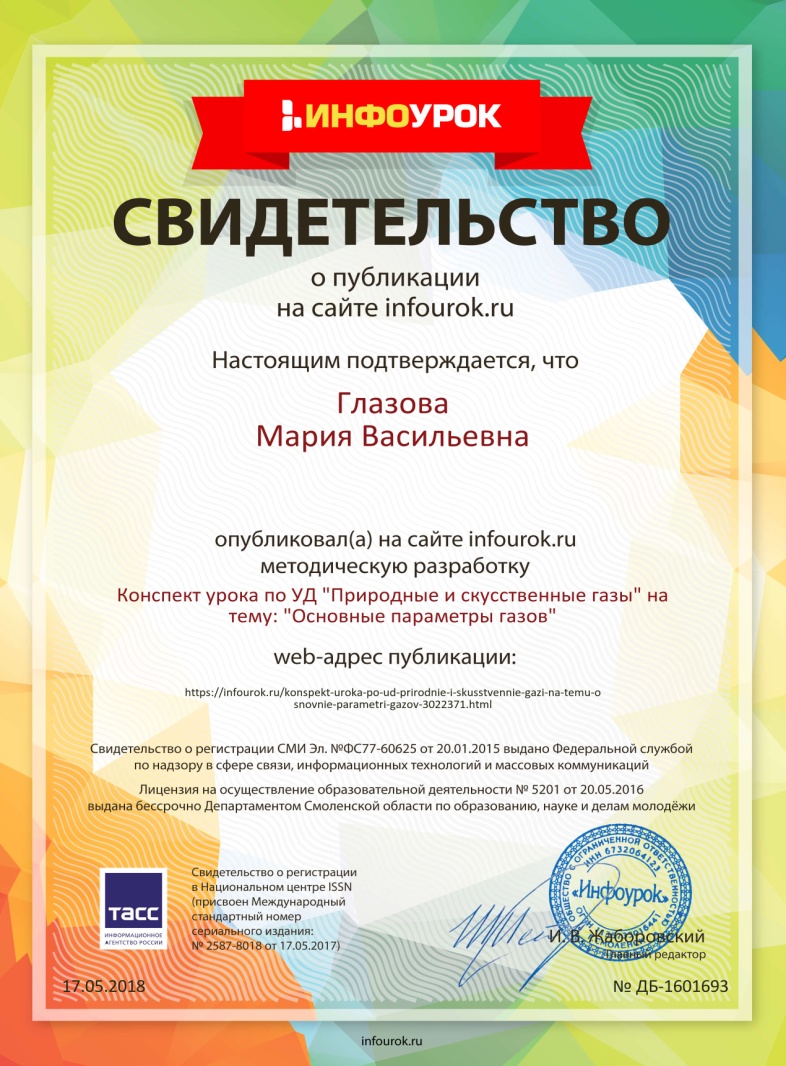 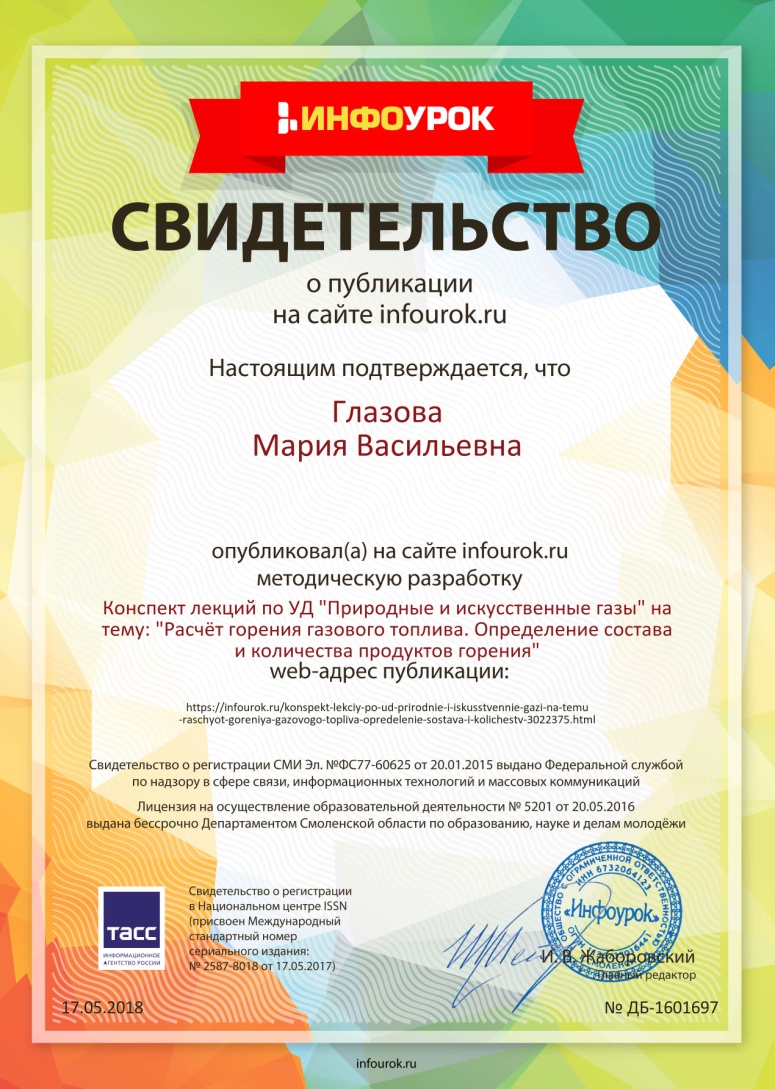 Открытое занятие по МДК 01.01 в группе УЭД -18, 2018 г.
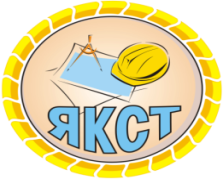 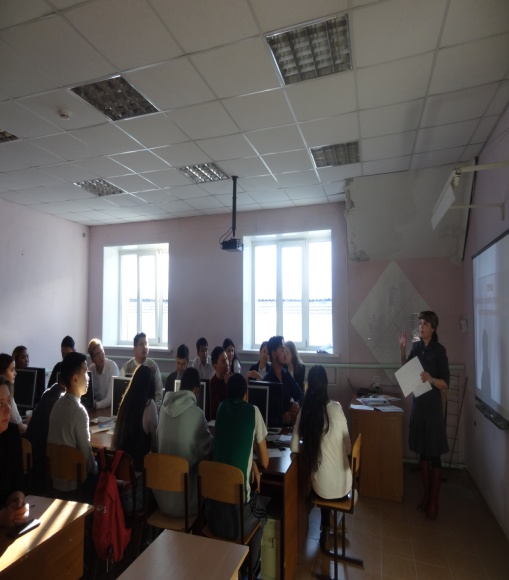 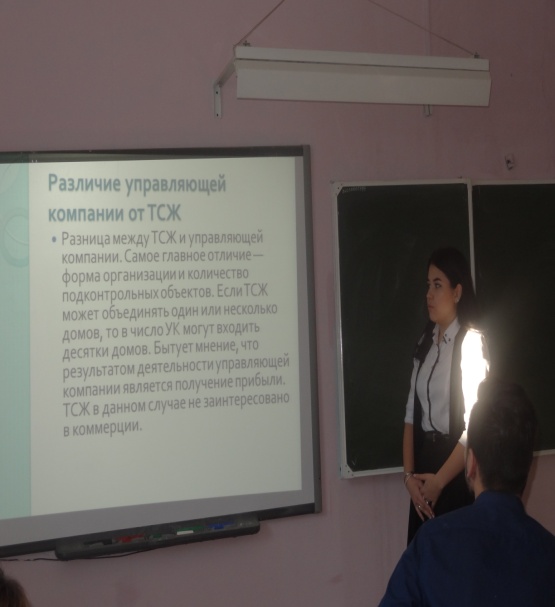 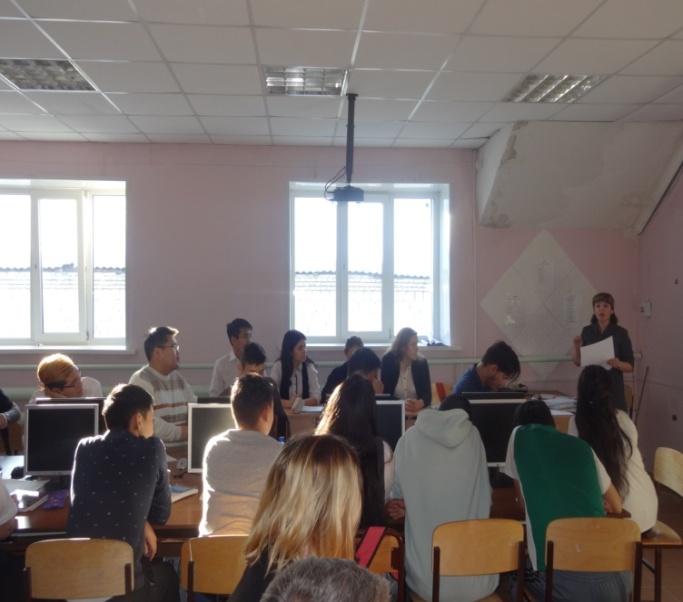 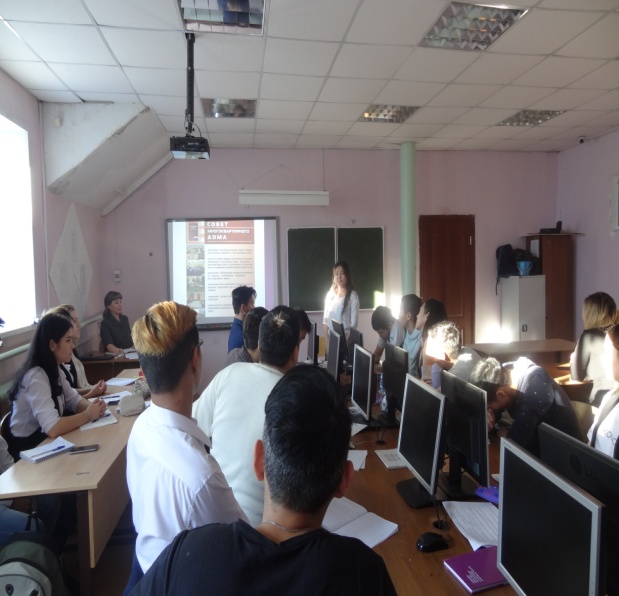 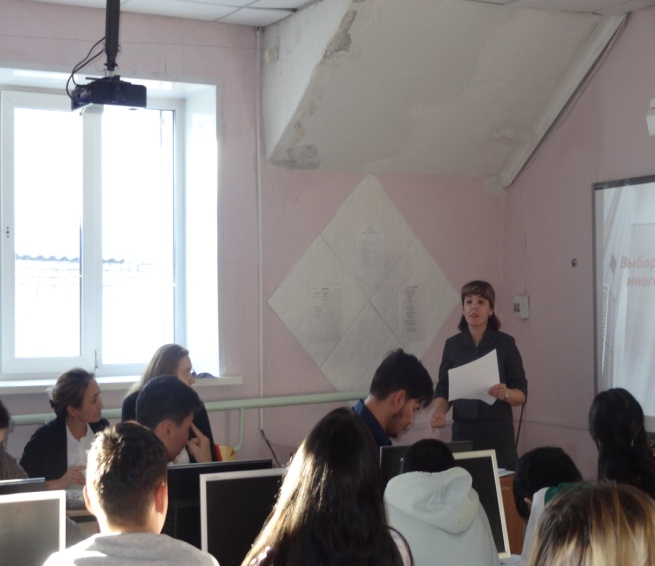 Куратор группы СИЭЗ - 16
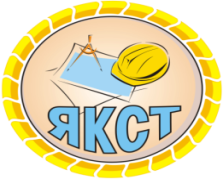 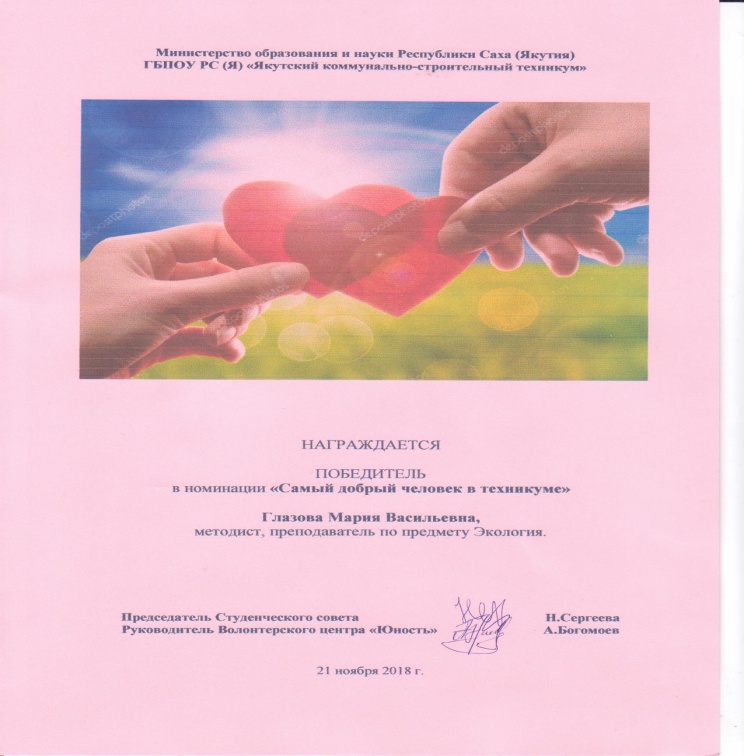 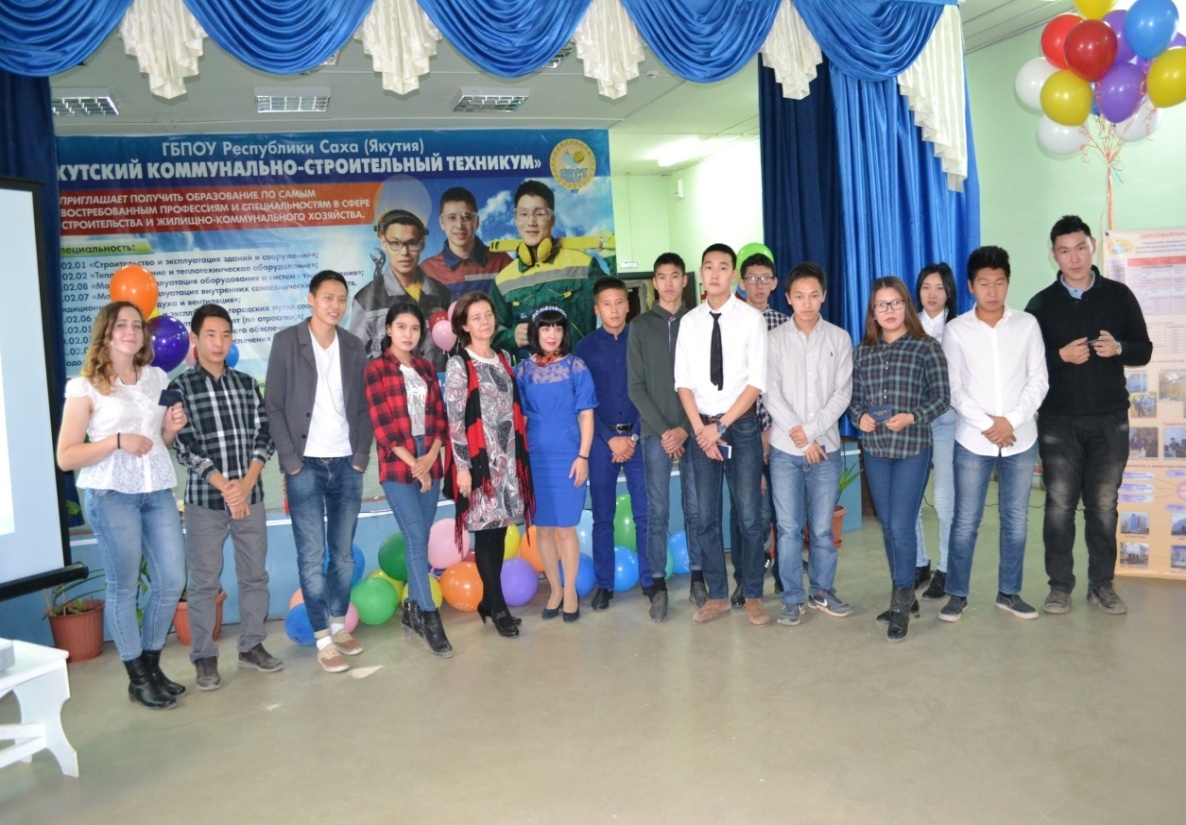 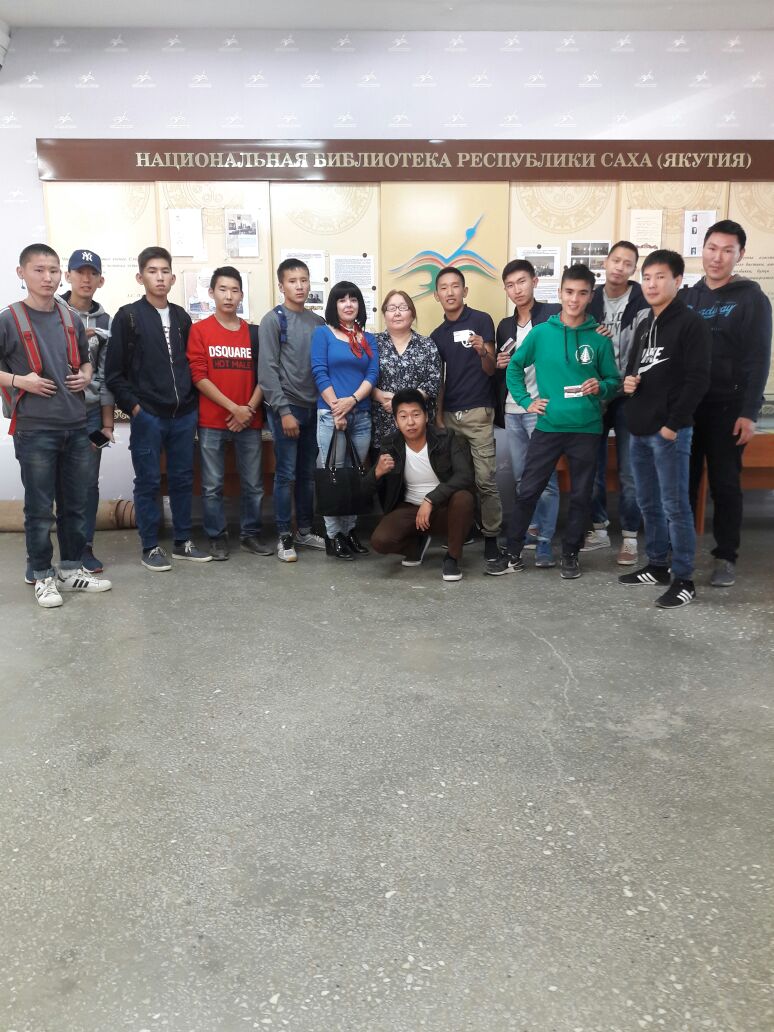 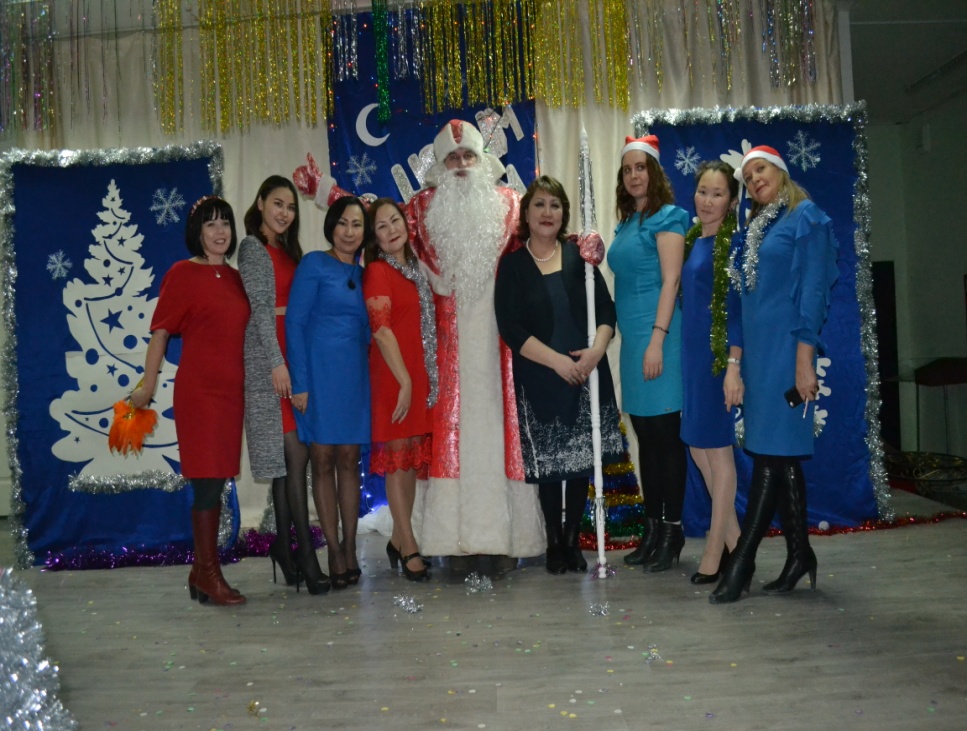 Куратор группы СИЭЗ - 16
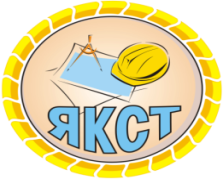 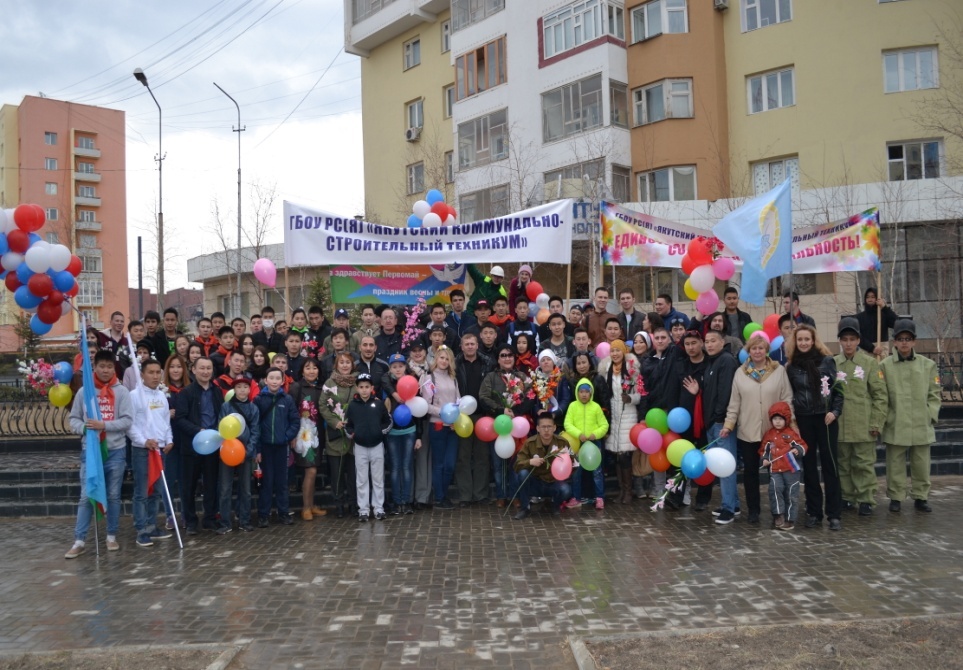 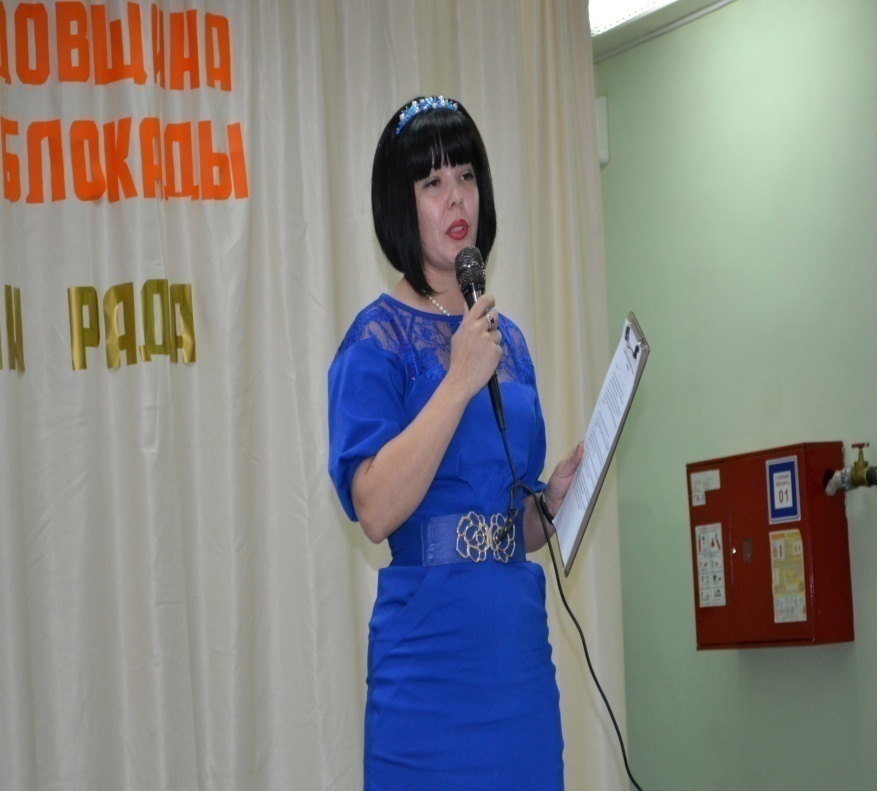 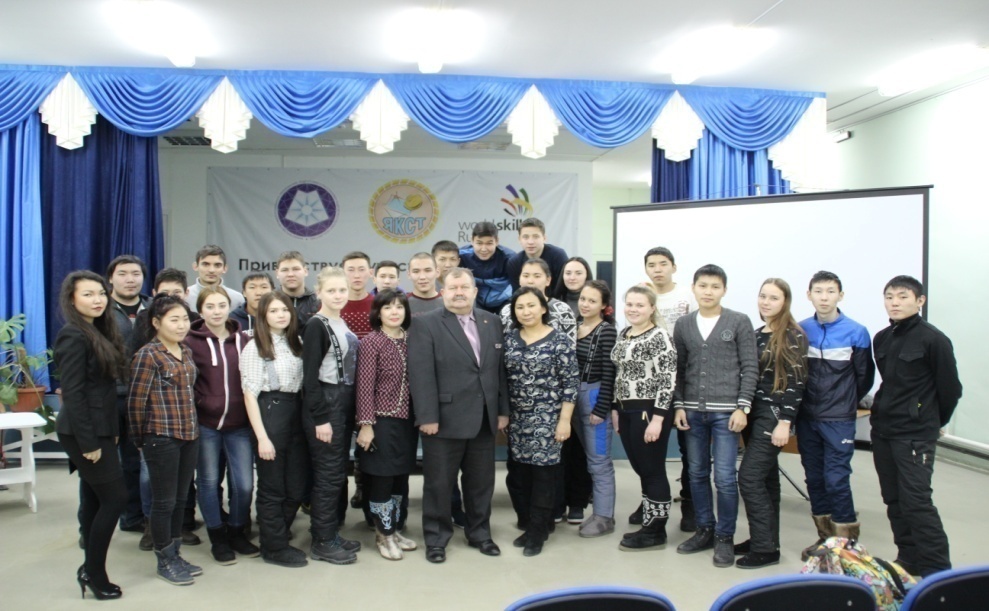 Внеурочная деятельность куратора
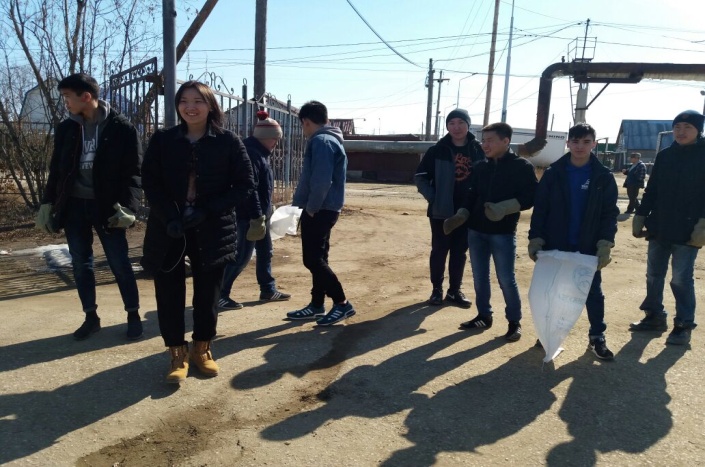 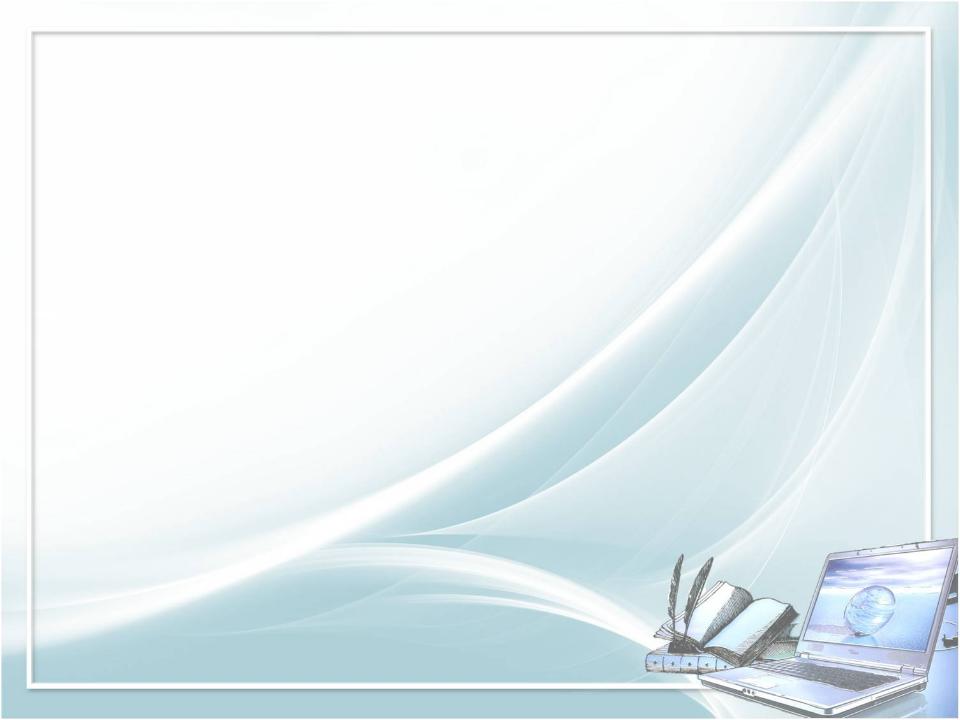 Проведение внеаудиторной работы со студентами «Декада родного языка».
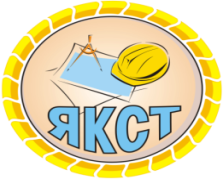 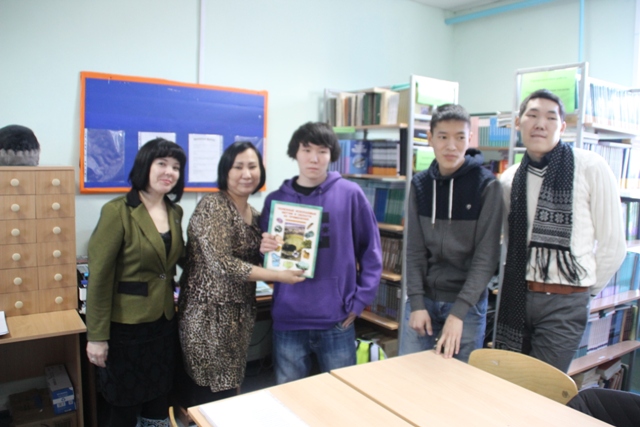 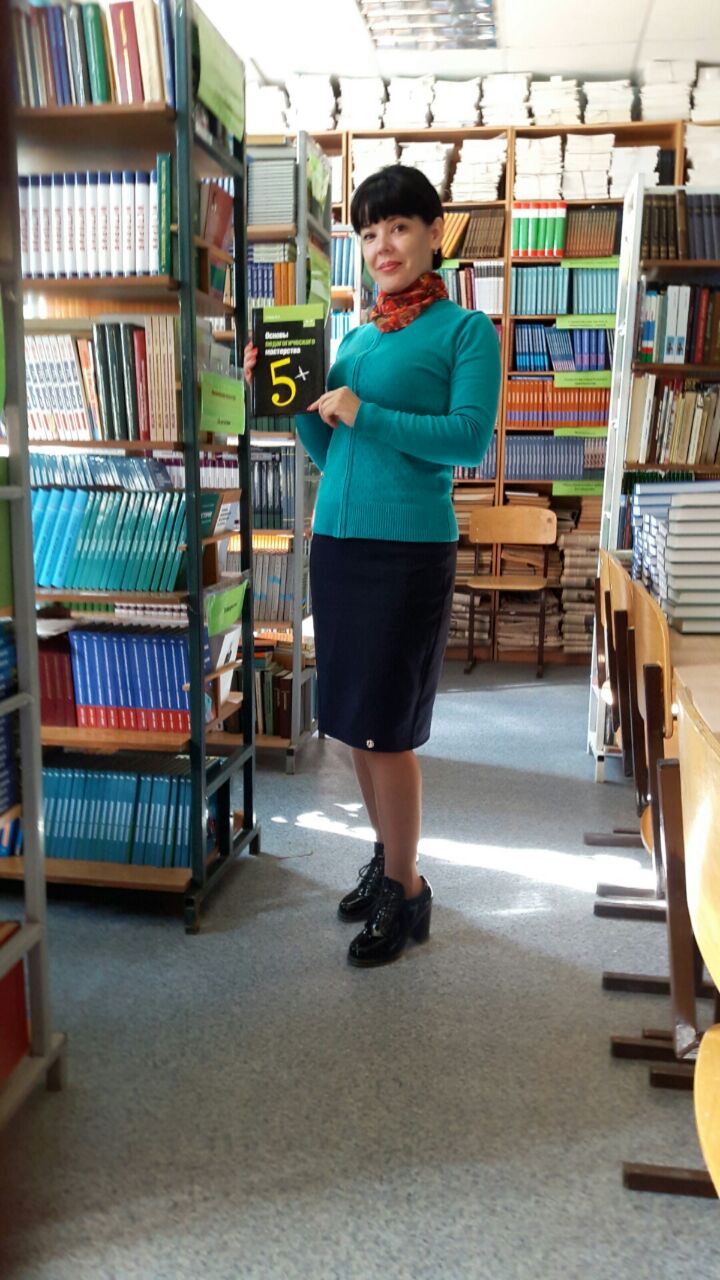 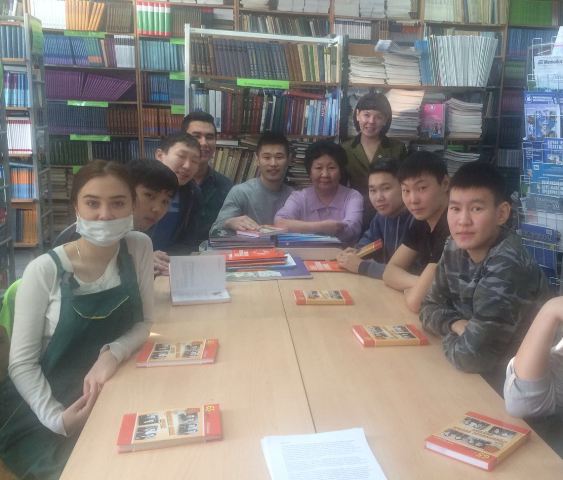 Поощрения за профессиональную деятельность
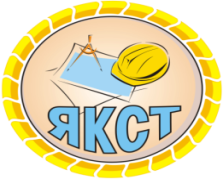 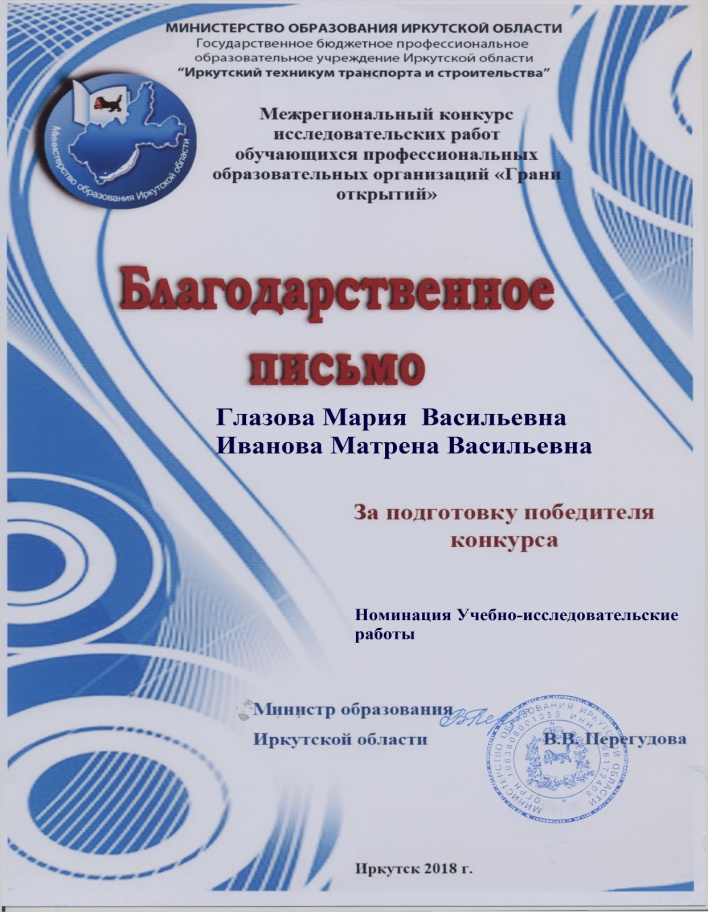 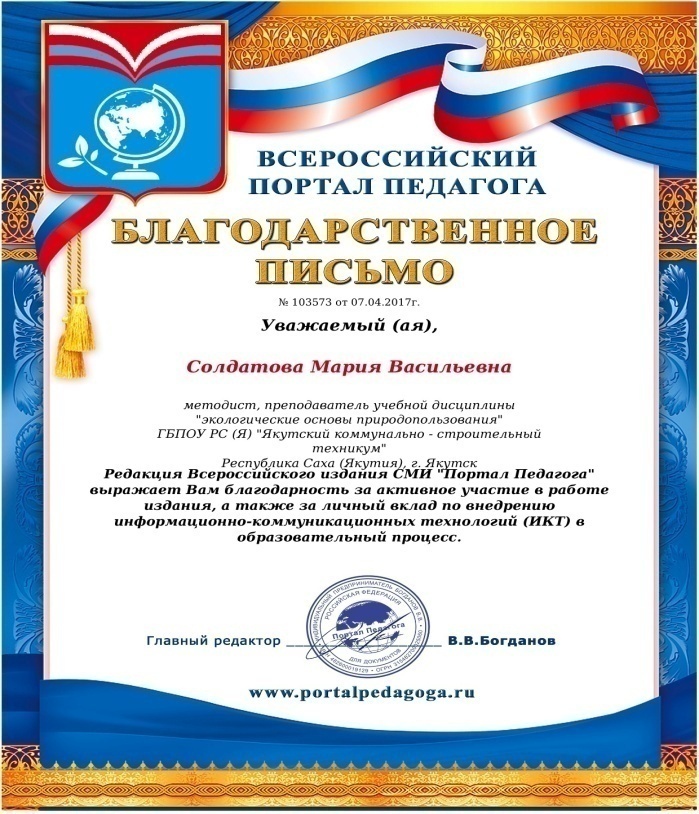 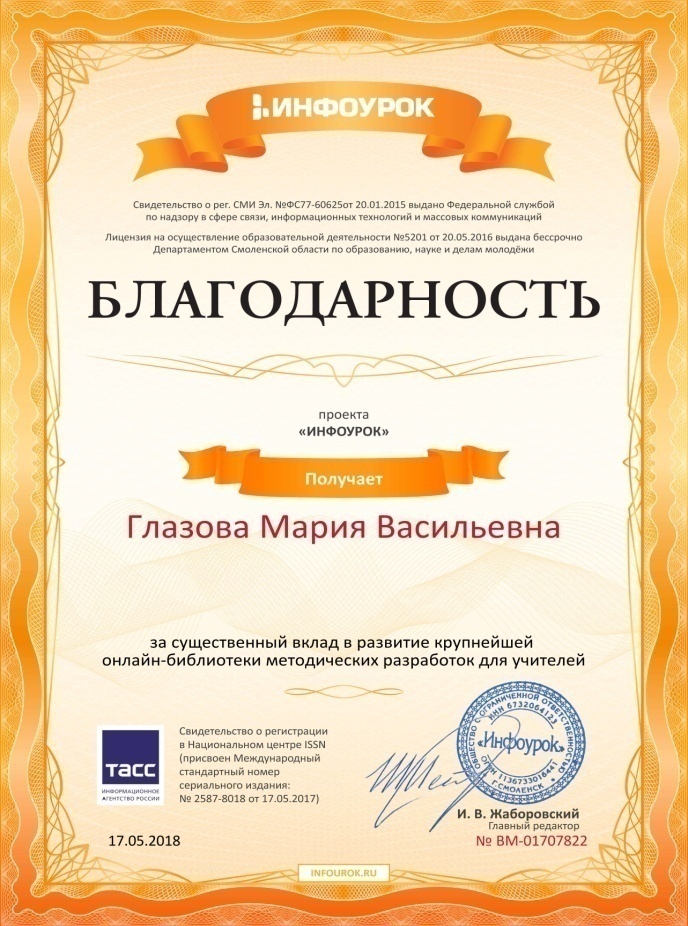 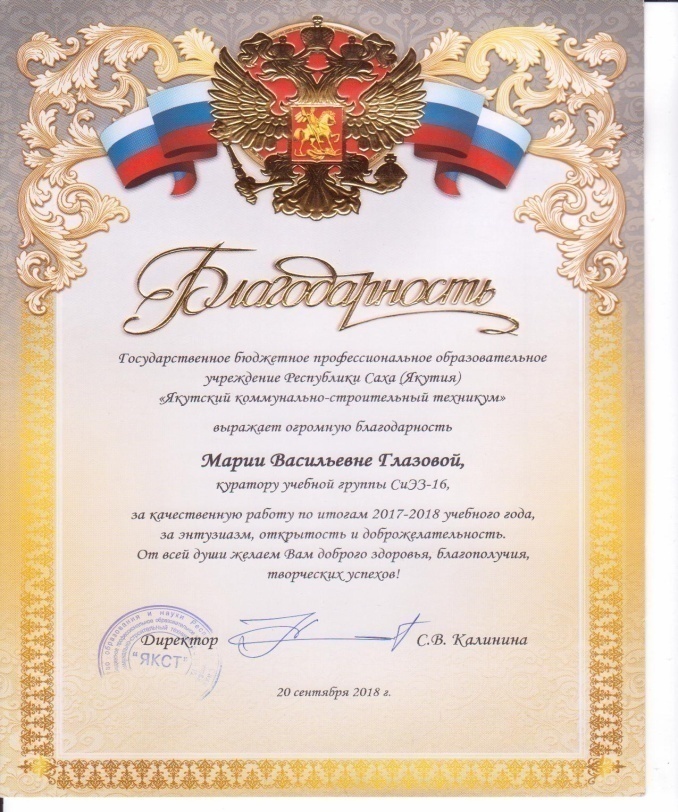 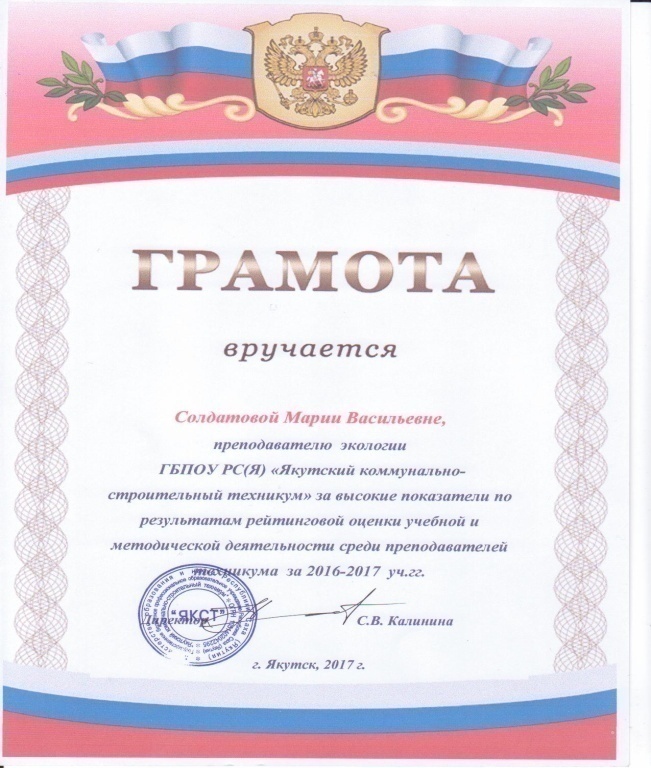 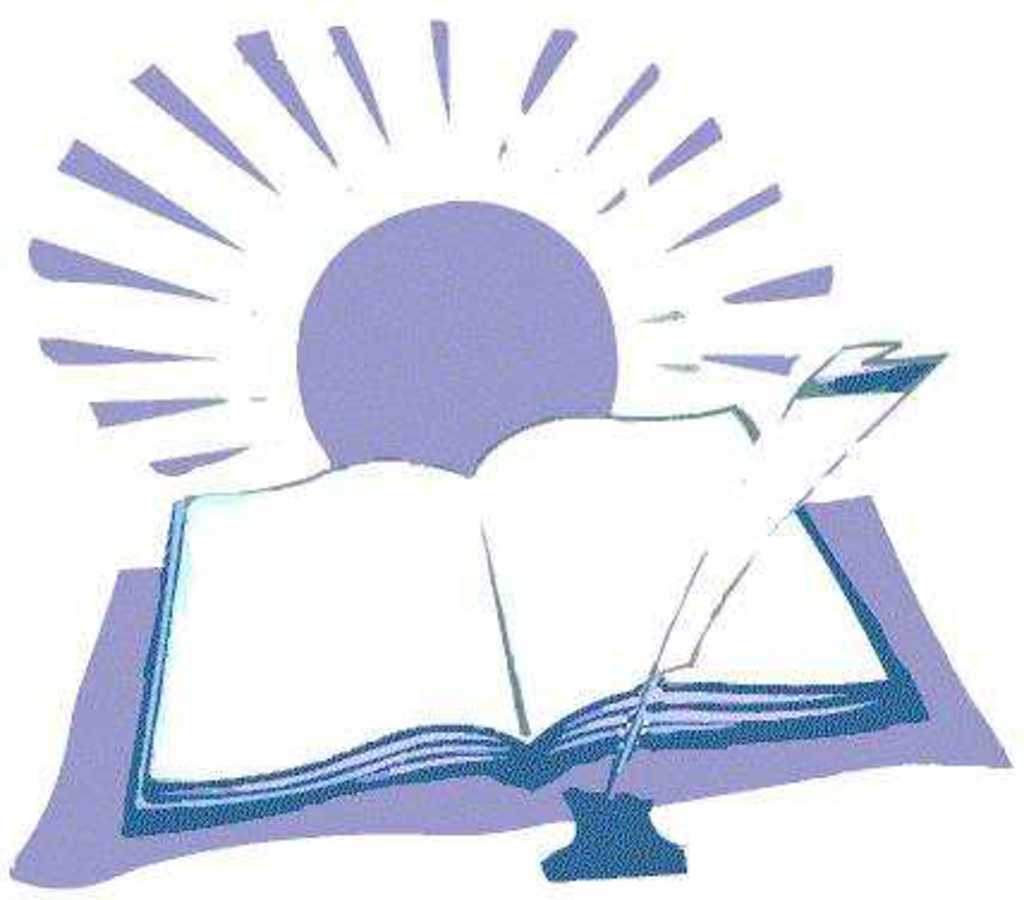 Спасибо за внимание!